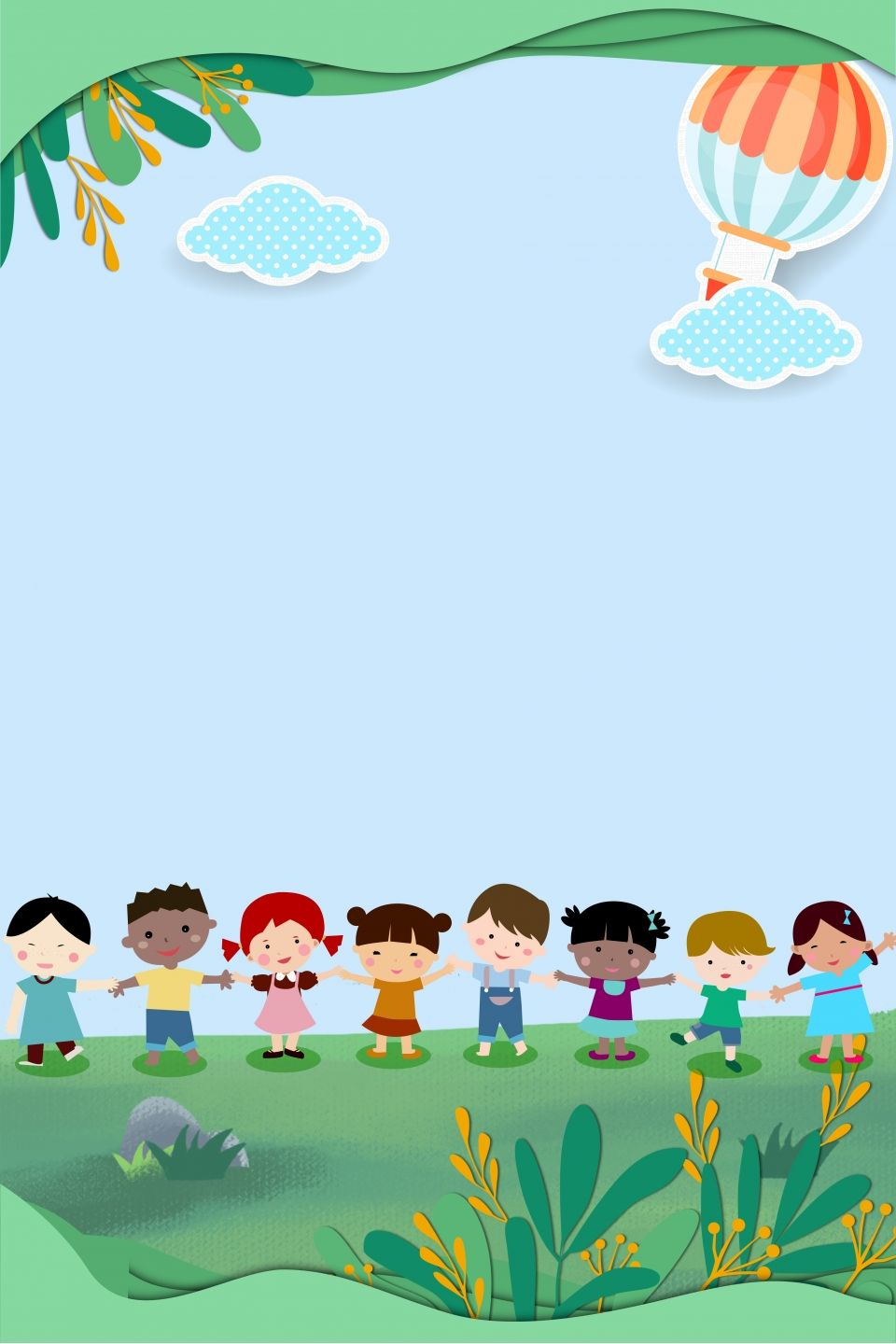 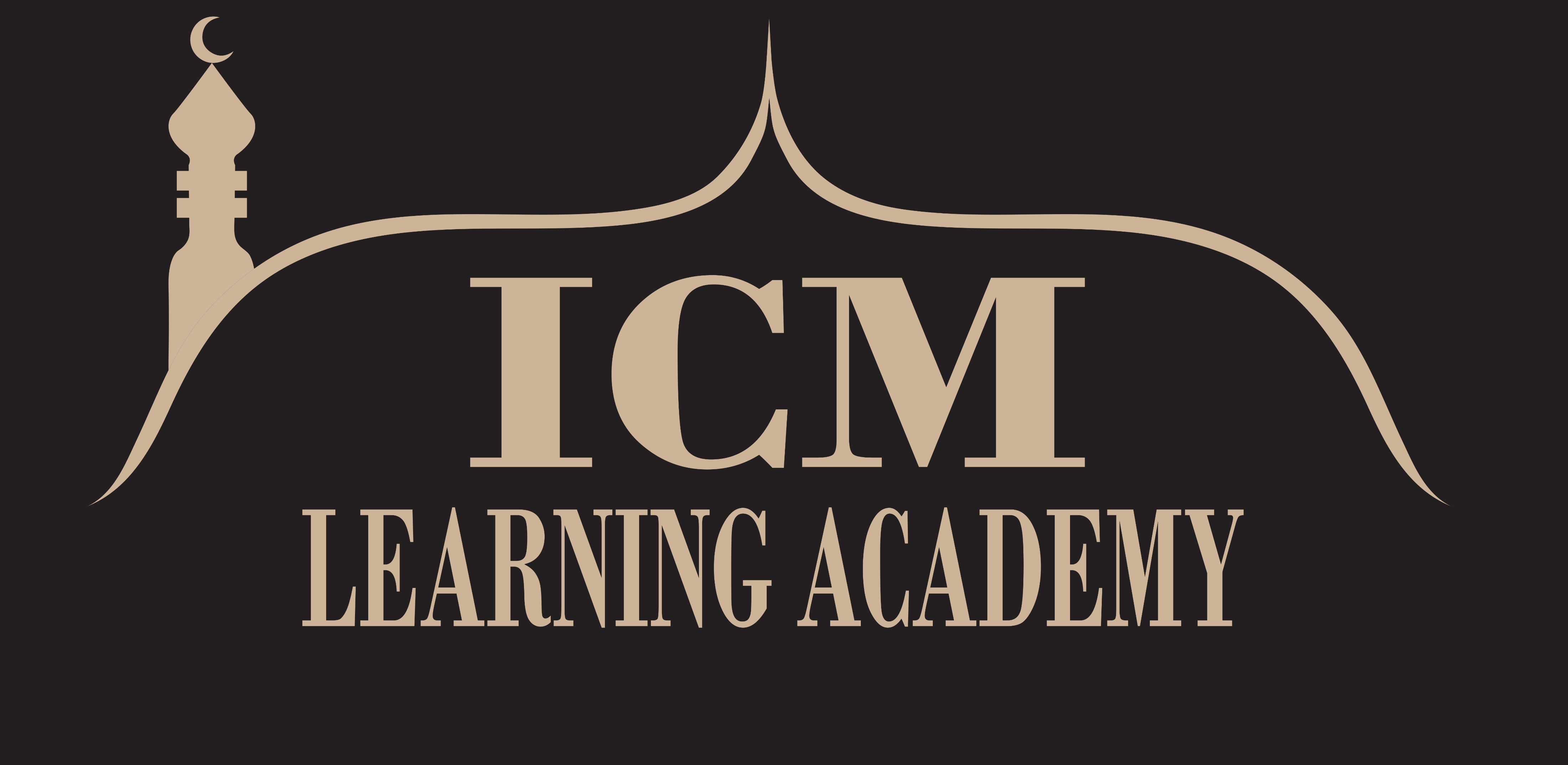 Get Ready For
ICM LA
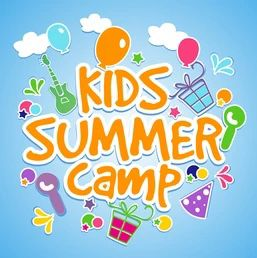 Let’s Learn
and
Explore!
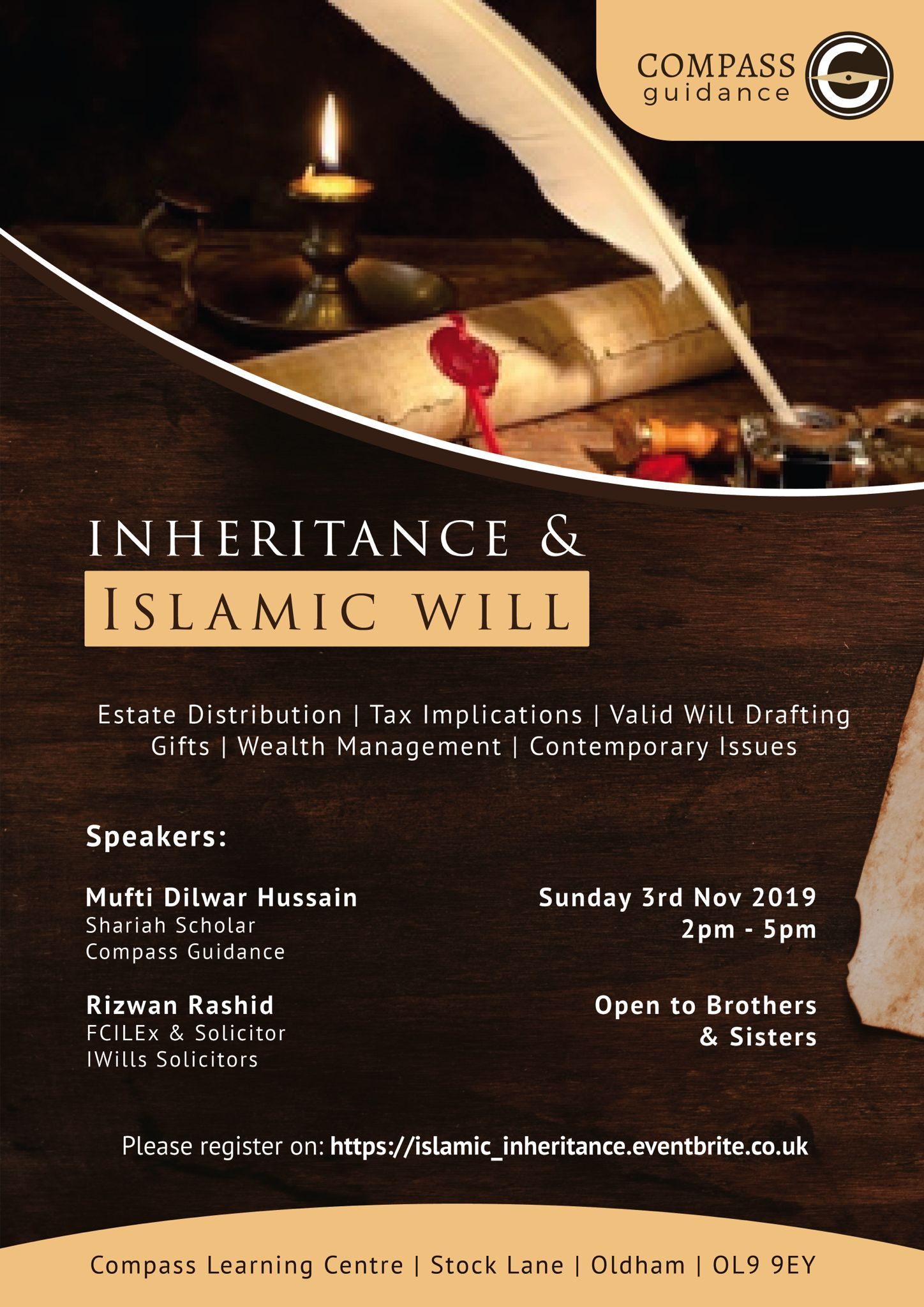 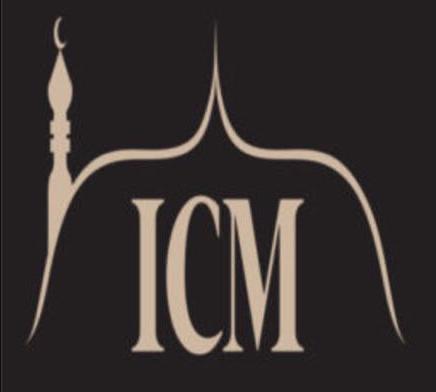 Friday   20th May  2022
After Asr Salah @ 7pm
:
Dr. Ahsan Zafar
Refreshments to Follow
999 Reading Road, Mason, OH, 45040
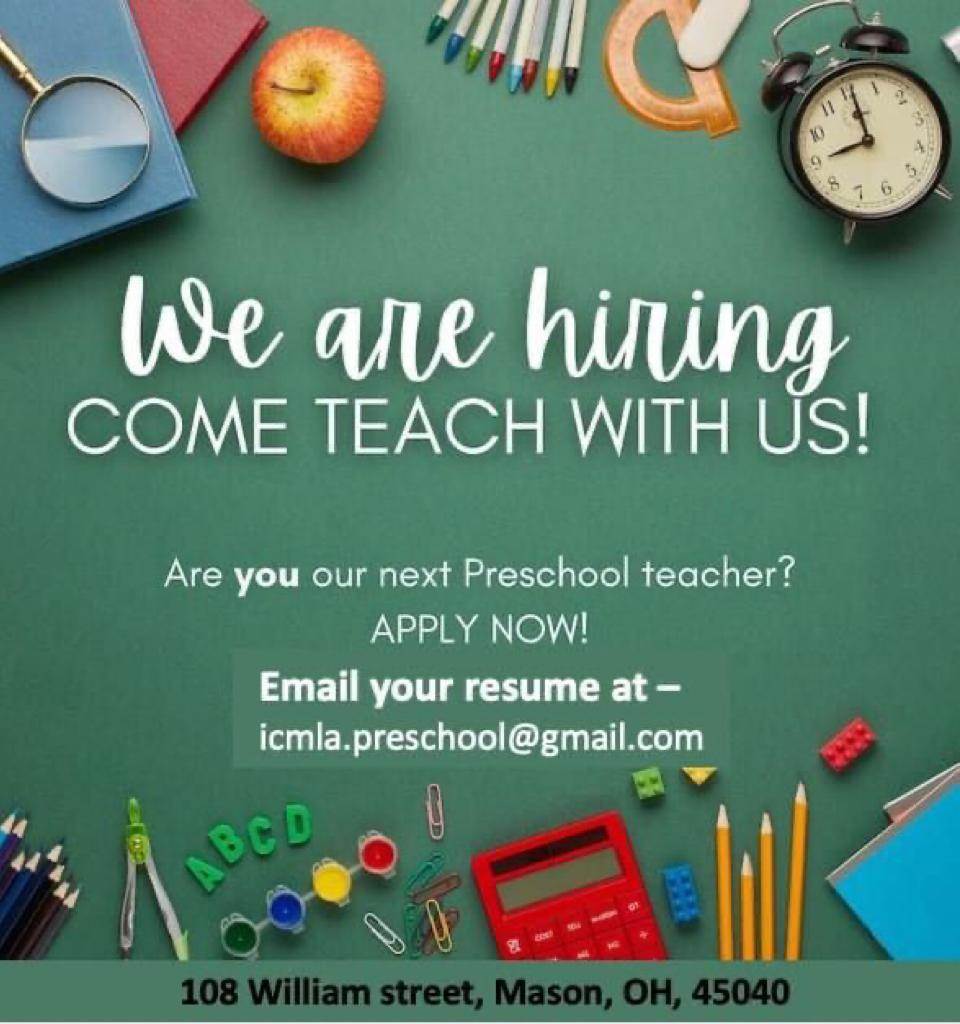 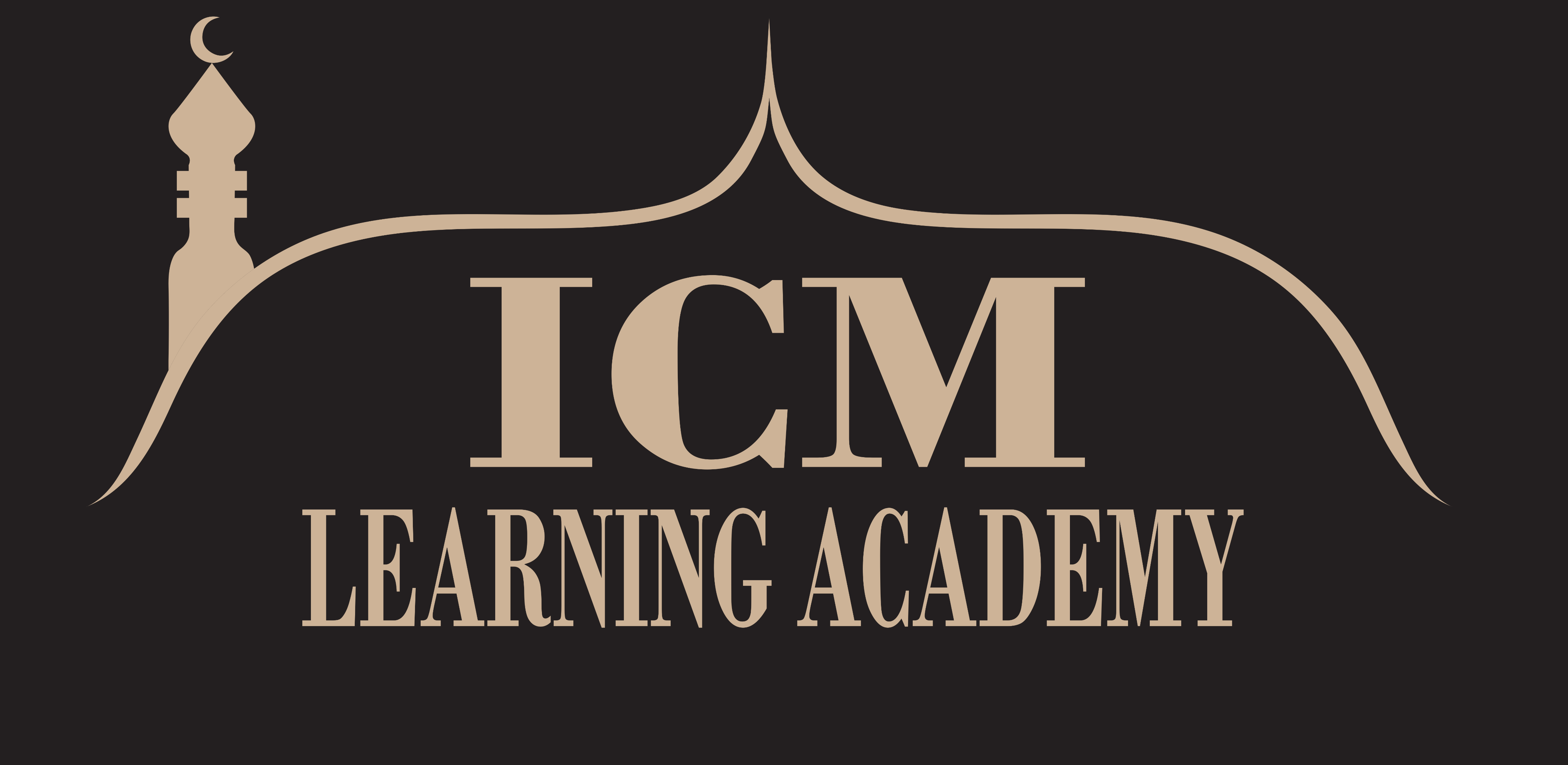 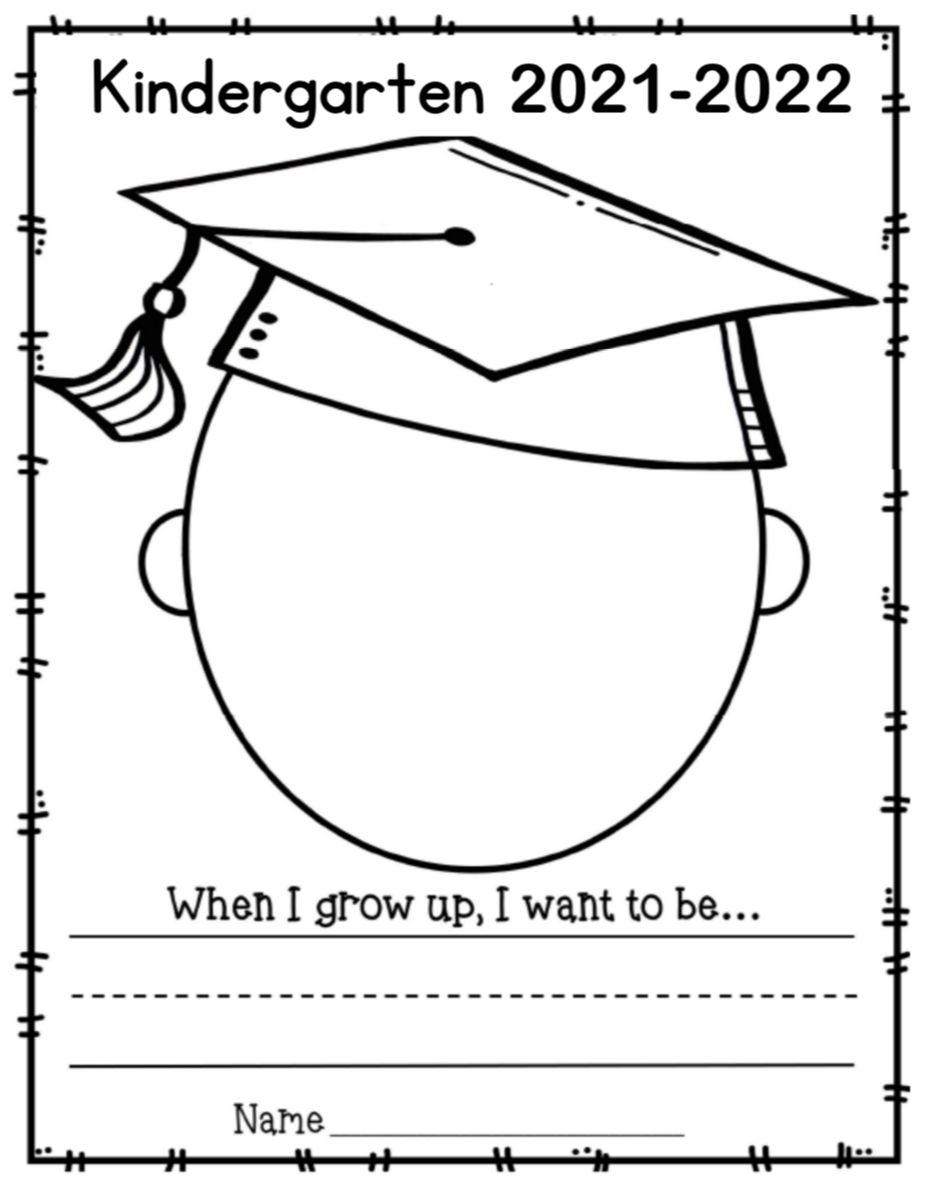 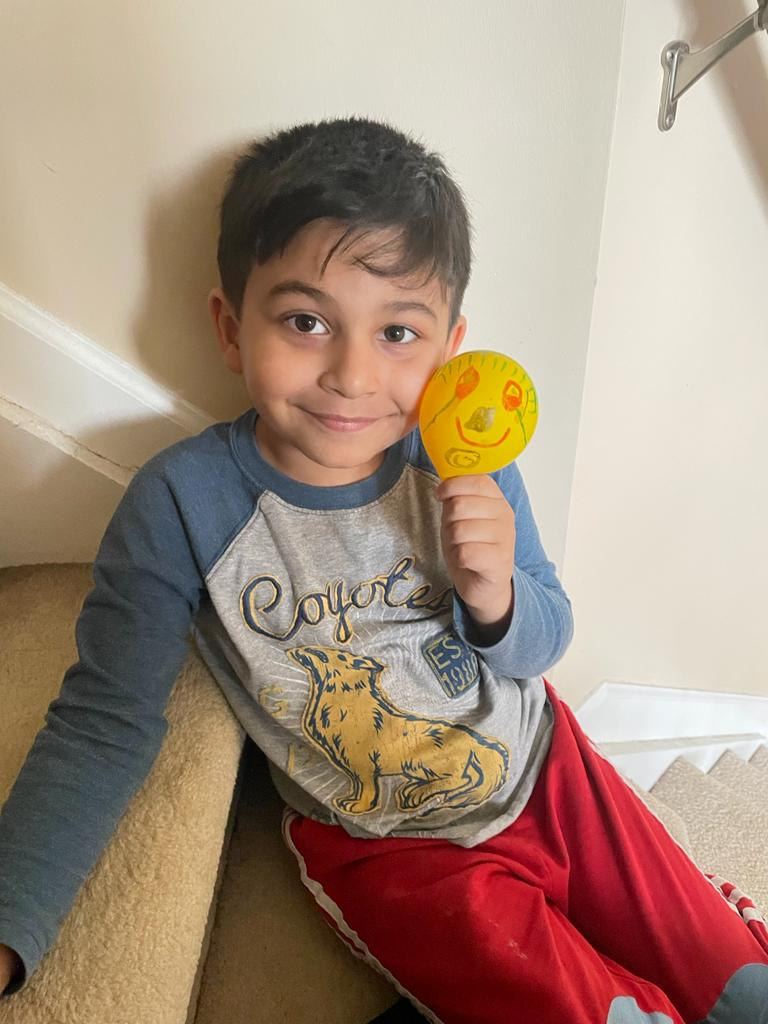 I want to be a Doctor and a Astronaut
Mohammed Hamza
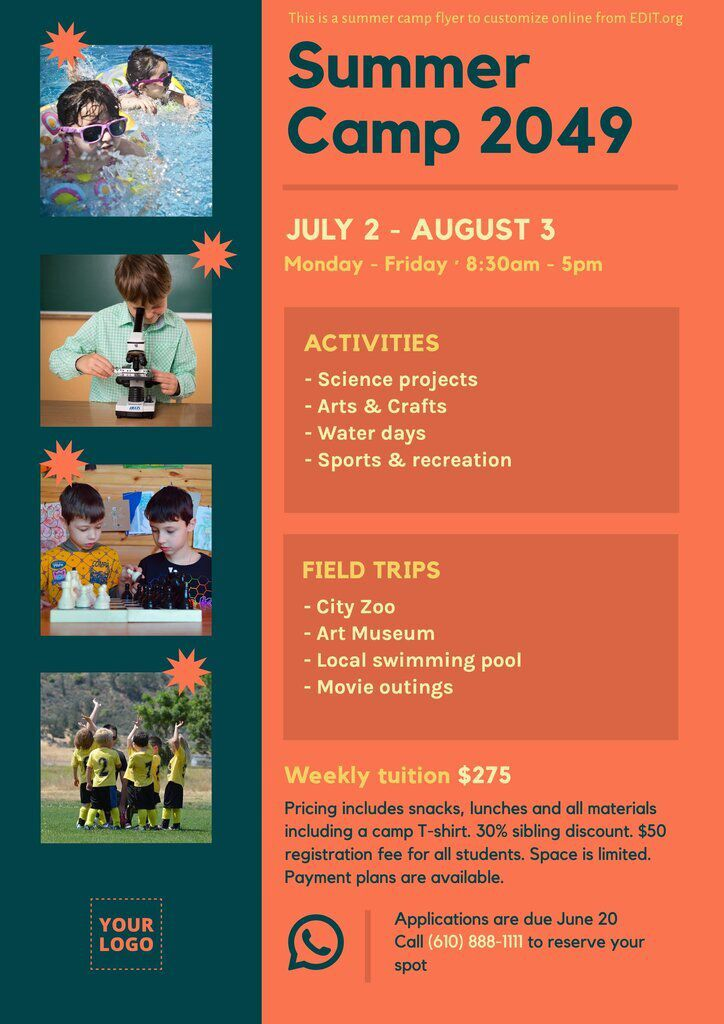 Get Ready For
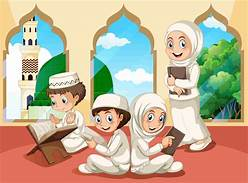 ICM LA
KIDS SUMMER CAMP 2022
JUNE 6 – JULY 28 (8 weeks)
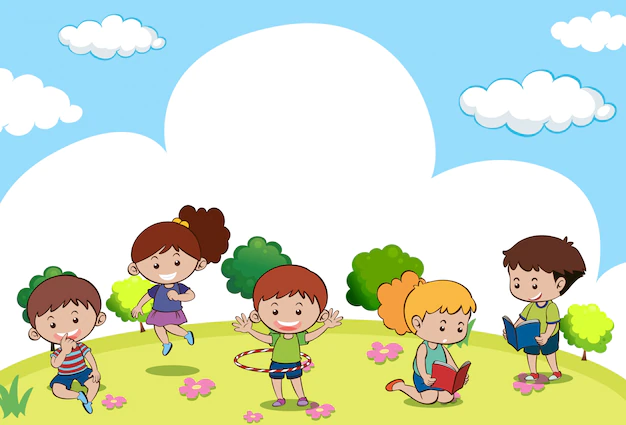 MONDAY – THURSDAY ‘ 9:30AM – 1:30PM
Duas / Prayers
Quran Translation / Tafseer
Reading, Writing & Speaking
     Basic Arabic Language
Salah / play Time
Islamic Etiquette & Manners(Tarbiyyah)
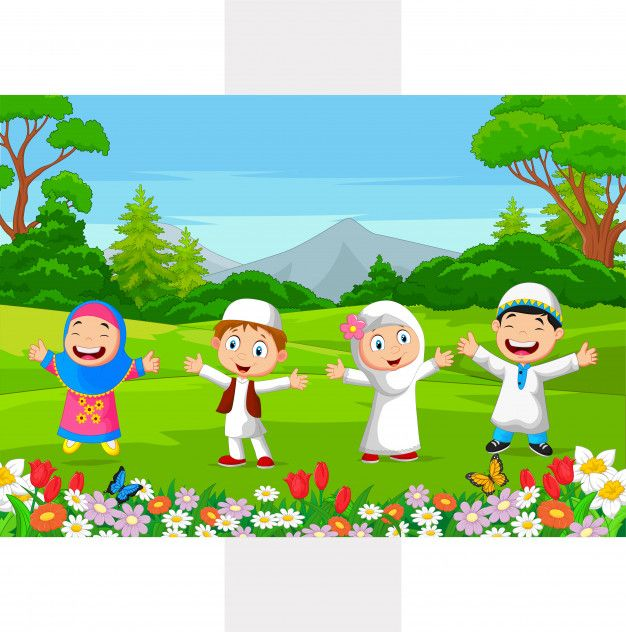 Cincinnati Zoo
W2W Soccer Games
The Web
Farm Activity
Camping / Hiking
Makino Park Mason
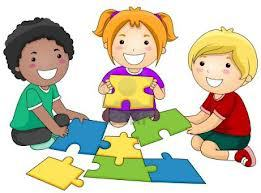 For Ages 8 and above
Fees : $300 / 4 Weeks  OR $600 / 8 Weeks
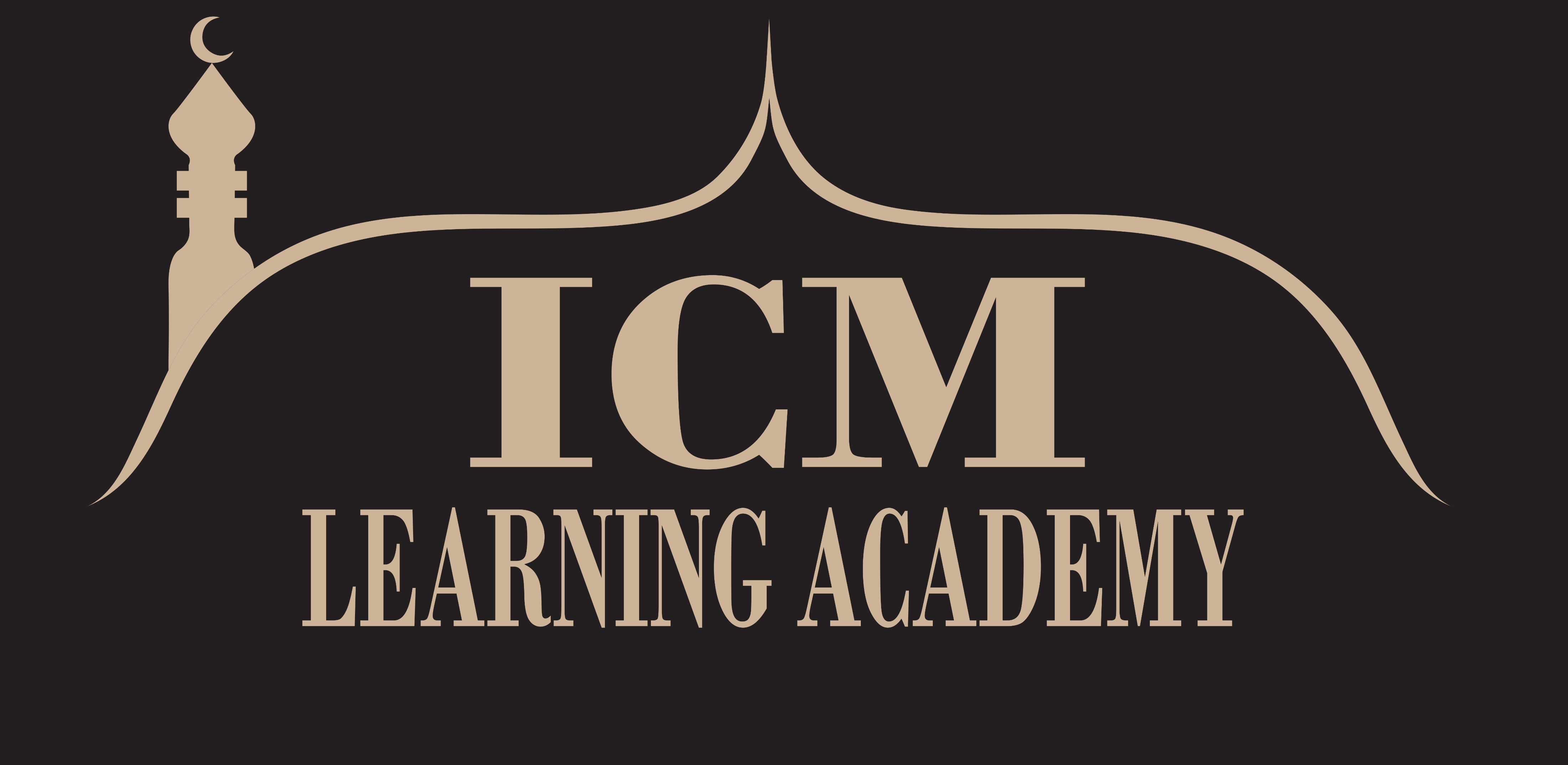 Registrations closes JUNE 3
Pricing includes all activities, field trips, Certificate of completion & end of the camp party
REGISTER : https://forms.gle/gYey36egsRYmrA8w7
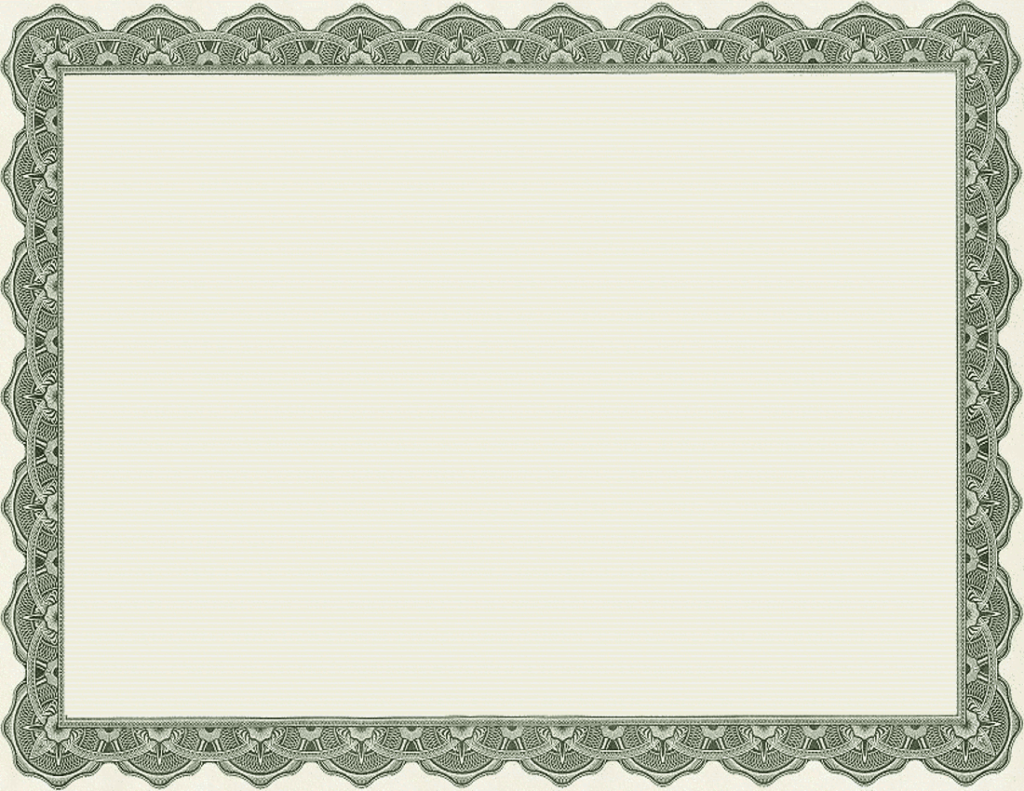 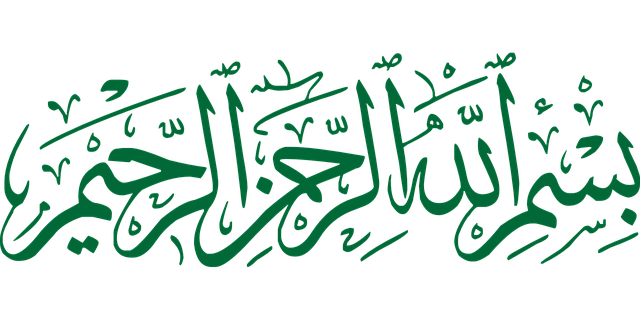 IN THE NAME OF ALLAH, THE MOST GRACIOUS, THE MOST MERCIFUL
This is to Certify that سعادت زيبا بنت فضل احمد بن  نذير احمد بن فضل على
(Sadath Zeba bint Fazal Ahmed bin Nazeer Ahmed bin Fazal Ali) 
has obtained an Ijazah (authorisation) in the Holy Quran from Mujeeza Hafiza Dr. Magda Mohamed Kamel, Islamic Center of Mason Learning Academy on May 15th, 2022.
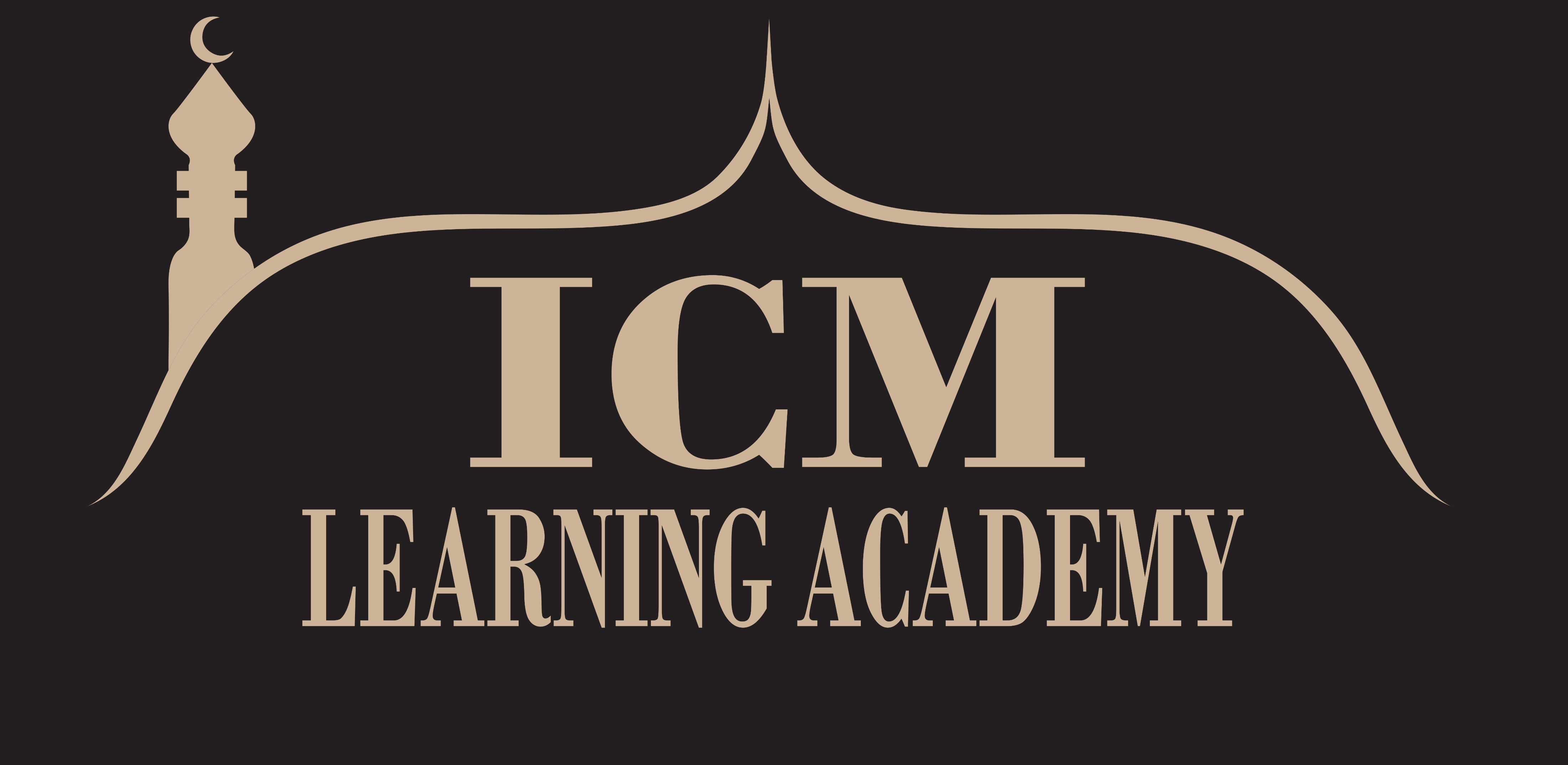 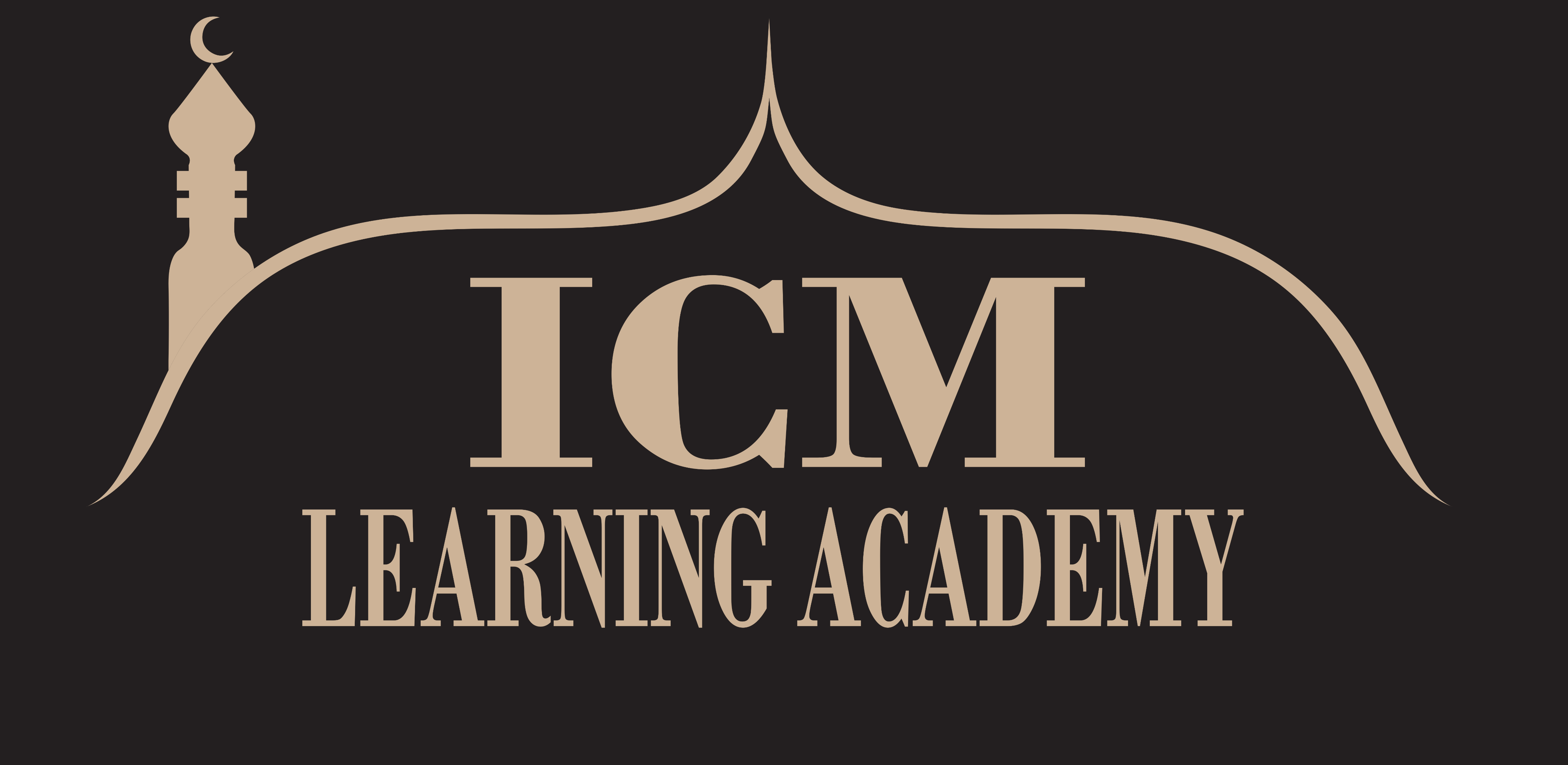 The Holy Quran Authorisation is in the narration of Imam Hafs and Imam Shu’ba’ from Imam Asim Abi An-Najood in the way of Shaatibiyyah.
Dr. Magda Mohamed Kamel
Sr. Anila Zindani
Certified Muajizah from
Program Director ICM LA
The Ratil Center, Egypt
ICM Learning Academy
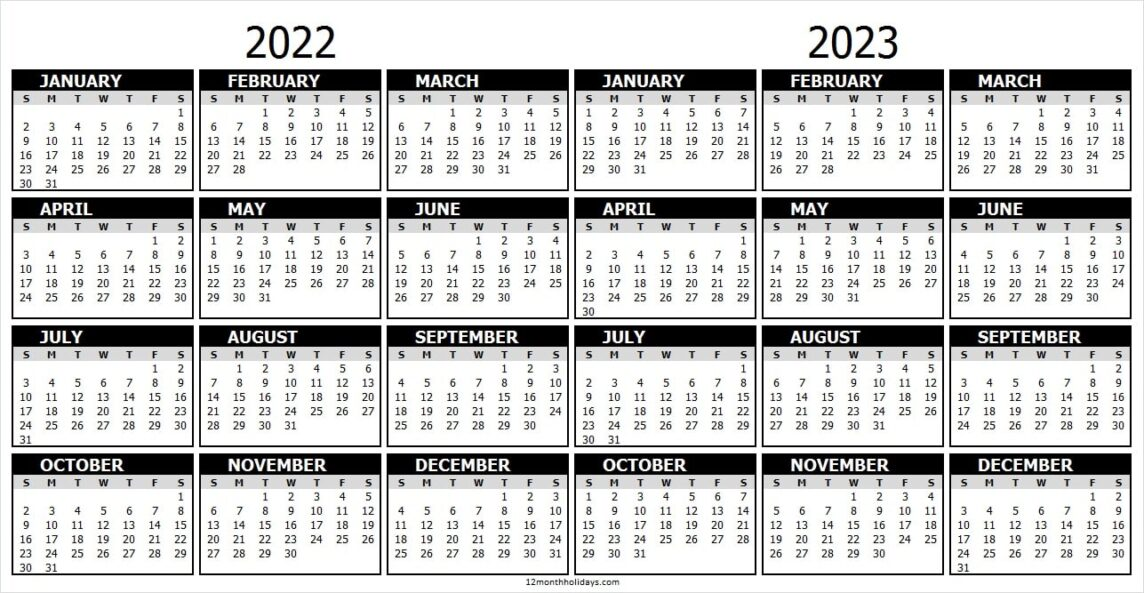 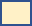 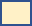 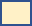 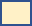 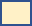 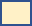 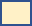 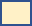 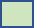 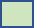 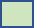 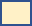 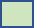 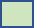 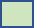 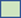 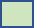 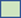 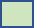 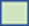 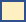 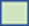 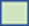 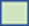 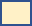 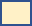 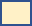 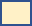 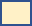 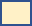 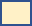 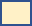 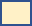 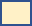 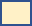 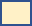 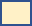 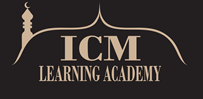 2022 -
- 2023
ICM LEARNING ACADEMY CALENDAR
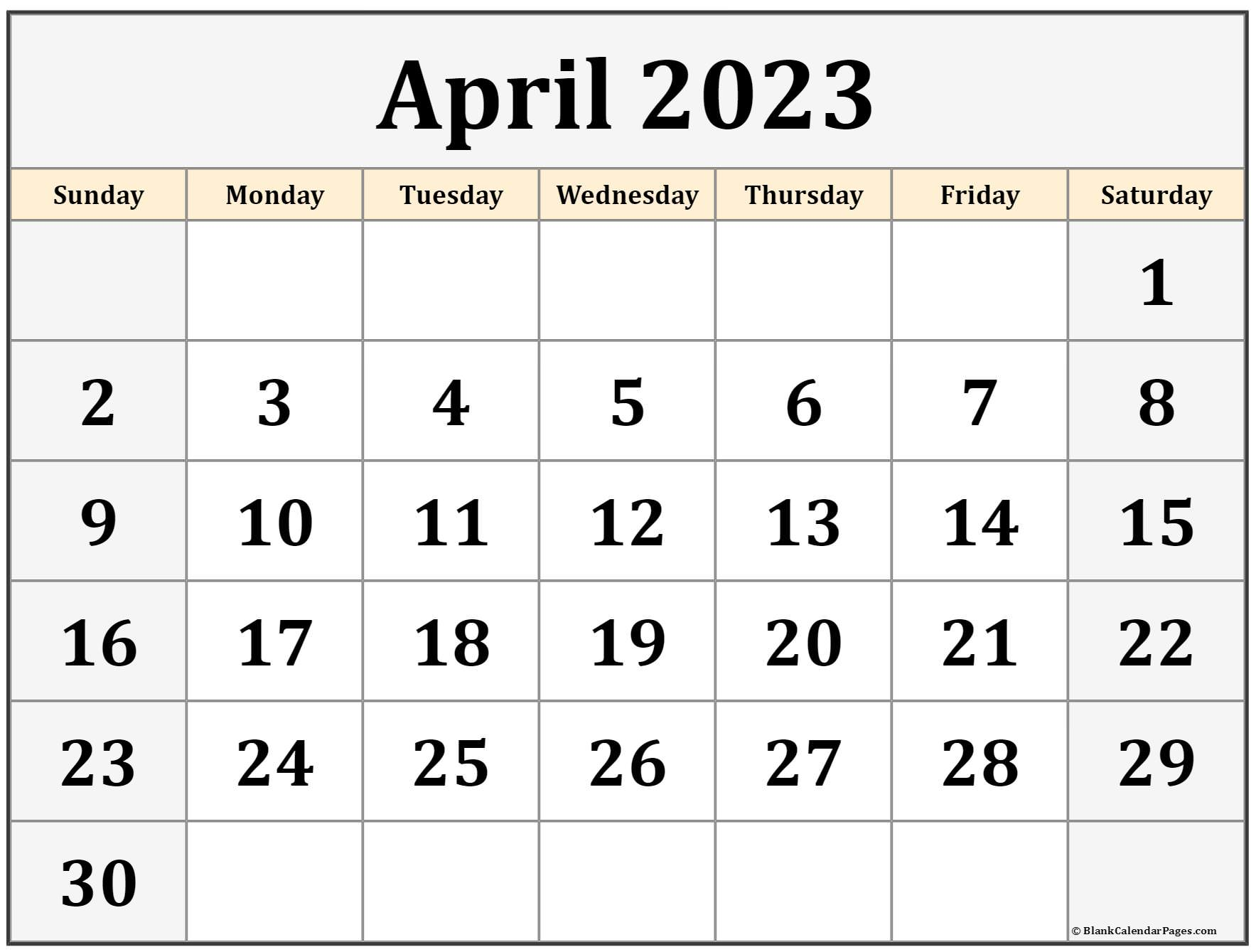 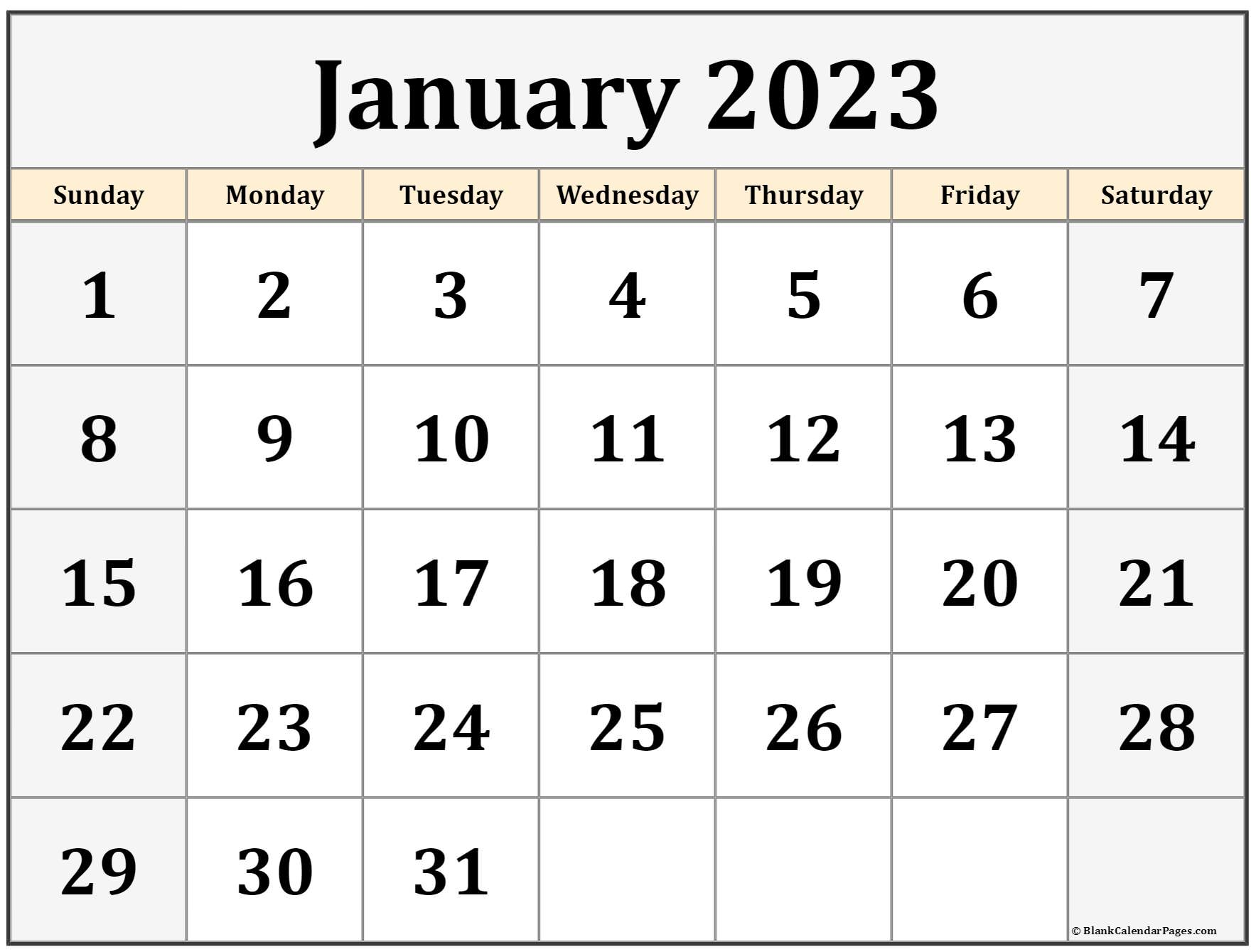 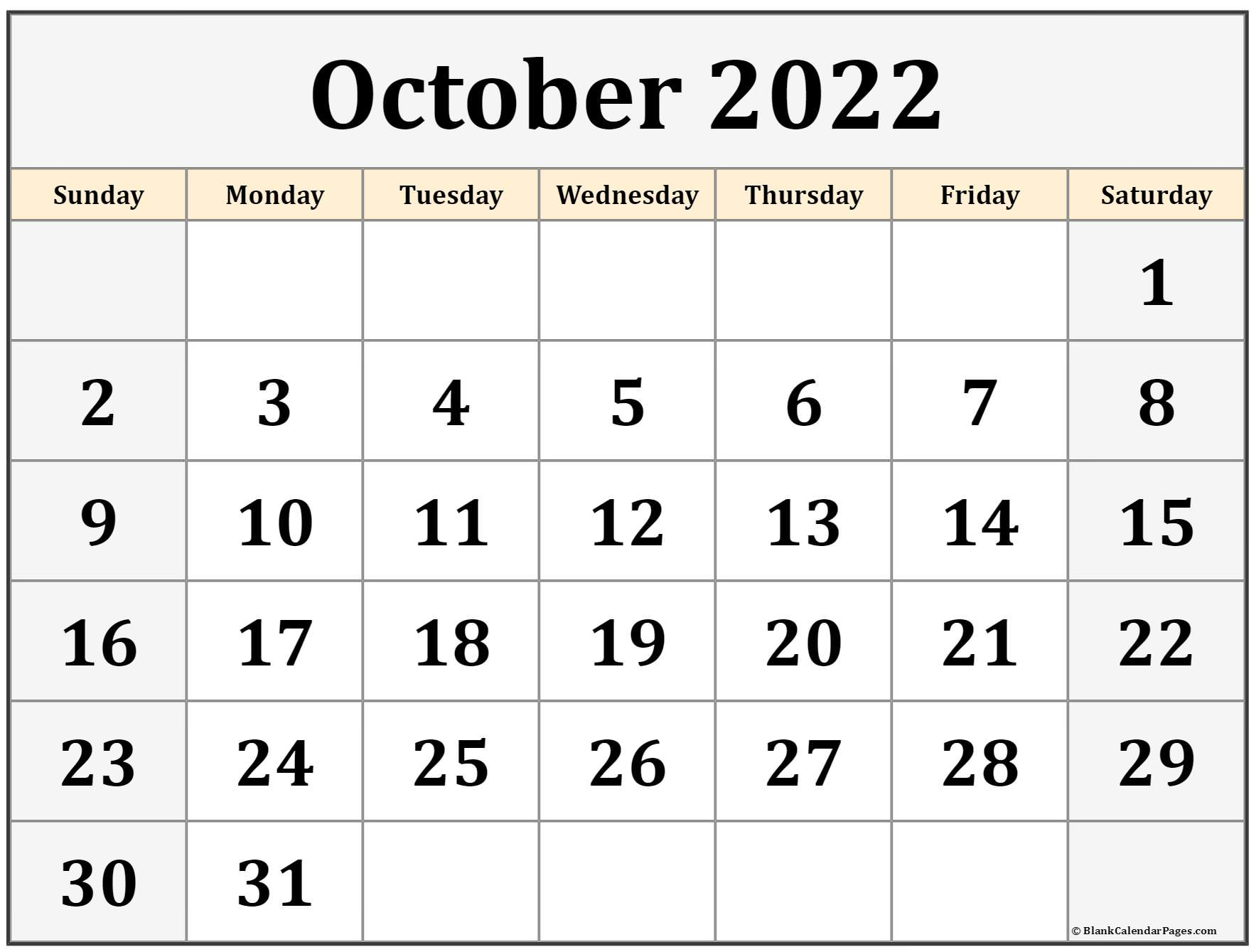 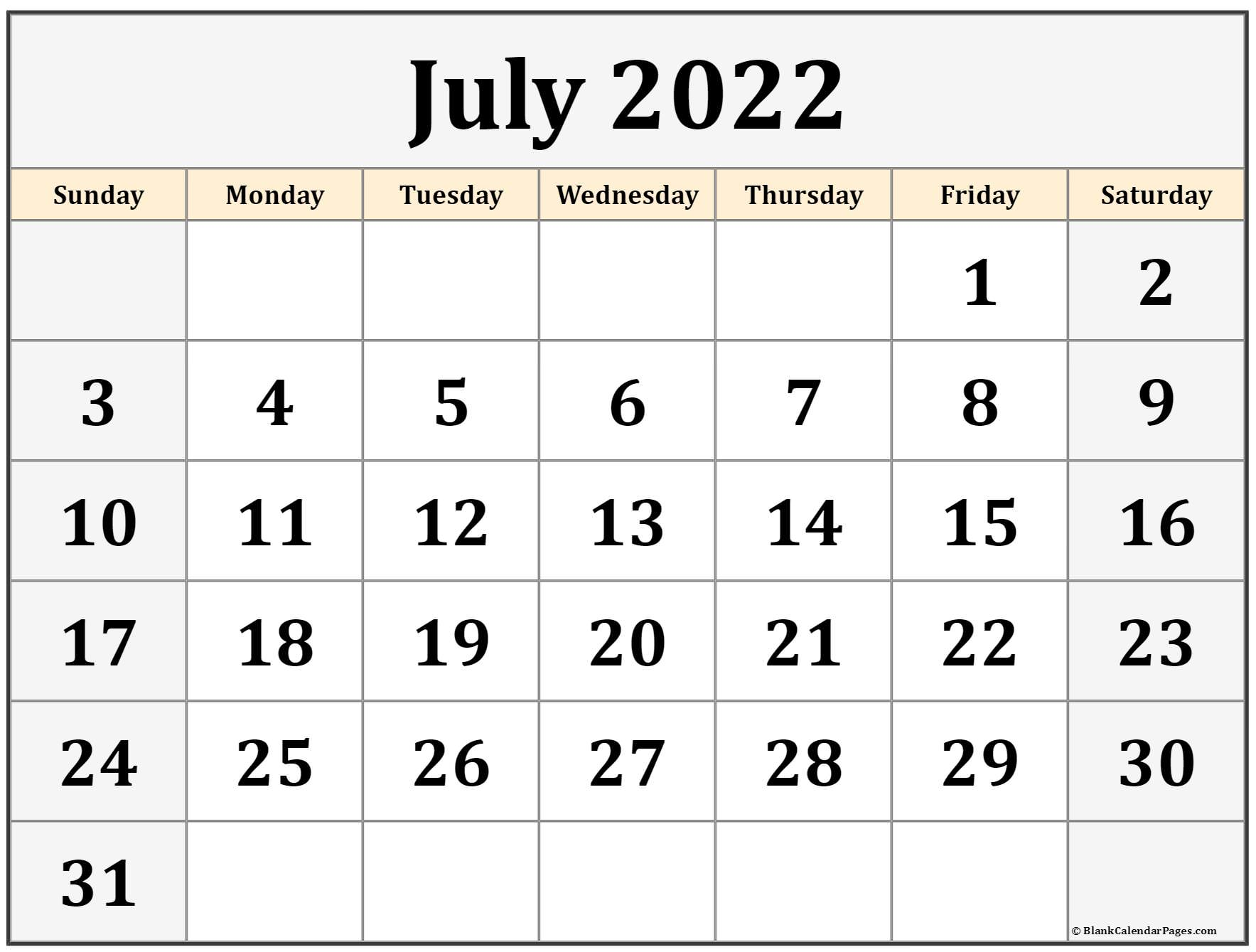 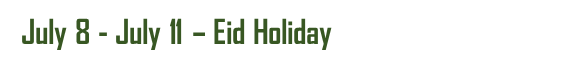 July 17 – Eid Picnic Fun Day
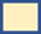 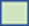 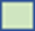 Aug 20 – First Day of Saturday School
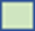 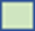 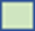 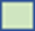 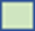 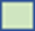 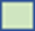 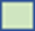 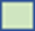 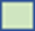 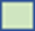 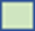 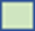 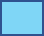 Sep 5 – Labor Day
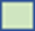 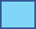 Nov 21 –Nov 27 – Fall Break
Dec 10/11 – Parents Teacher Meetings
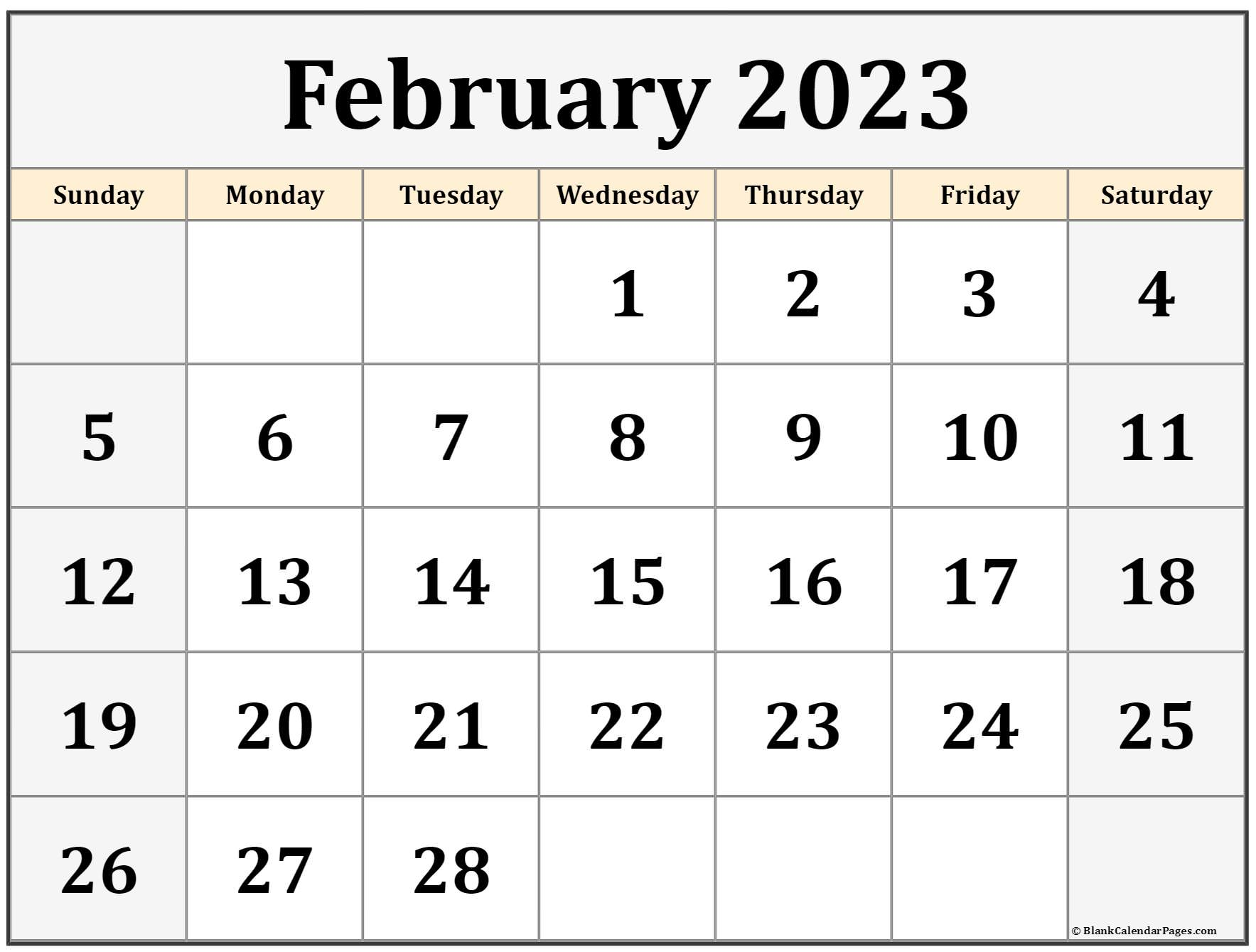 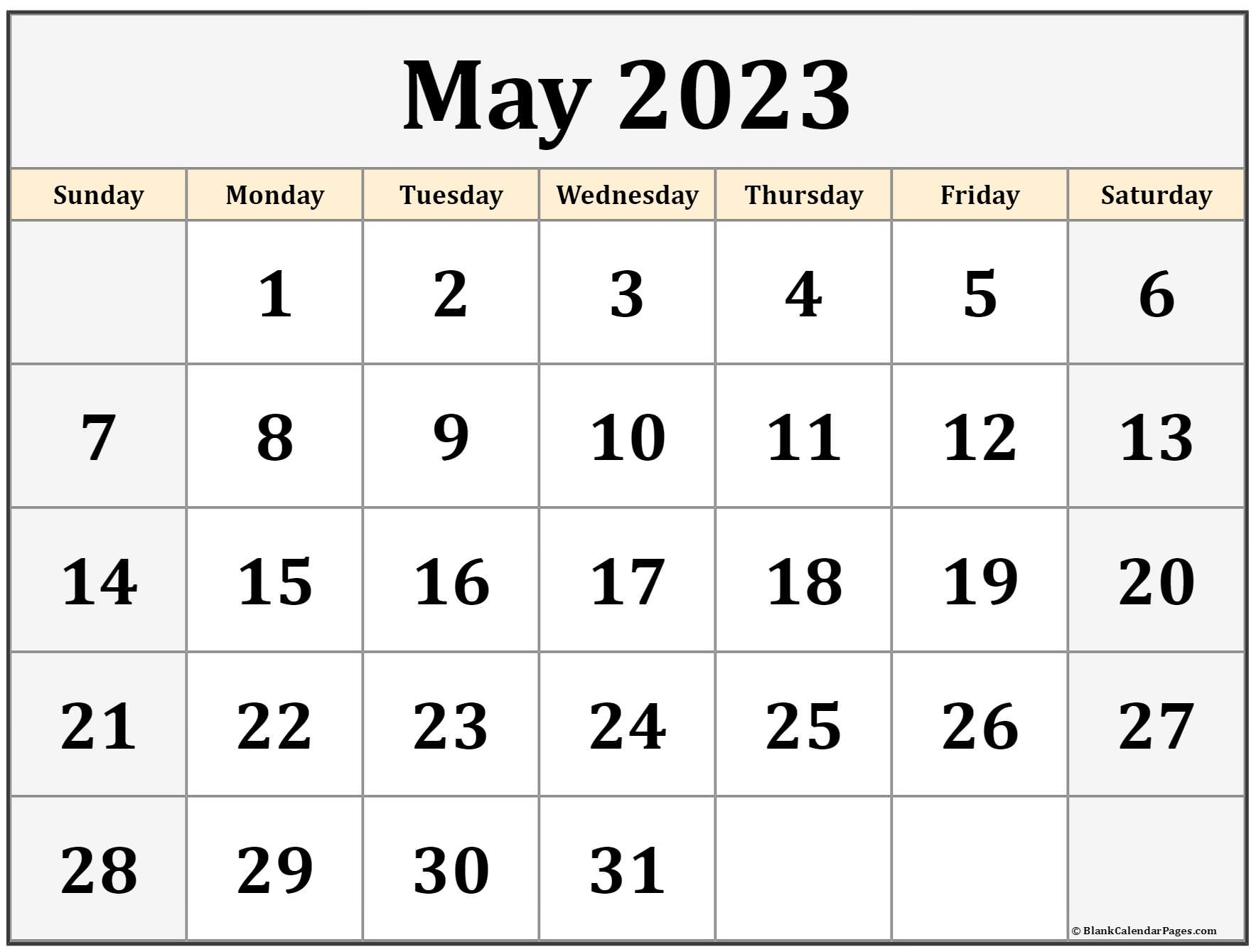 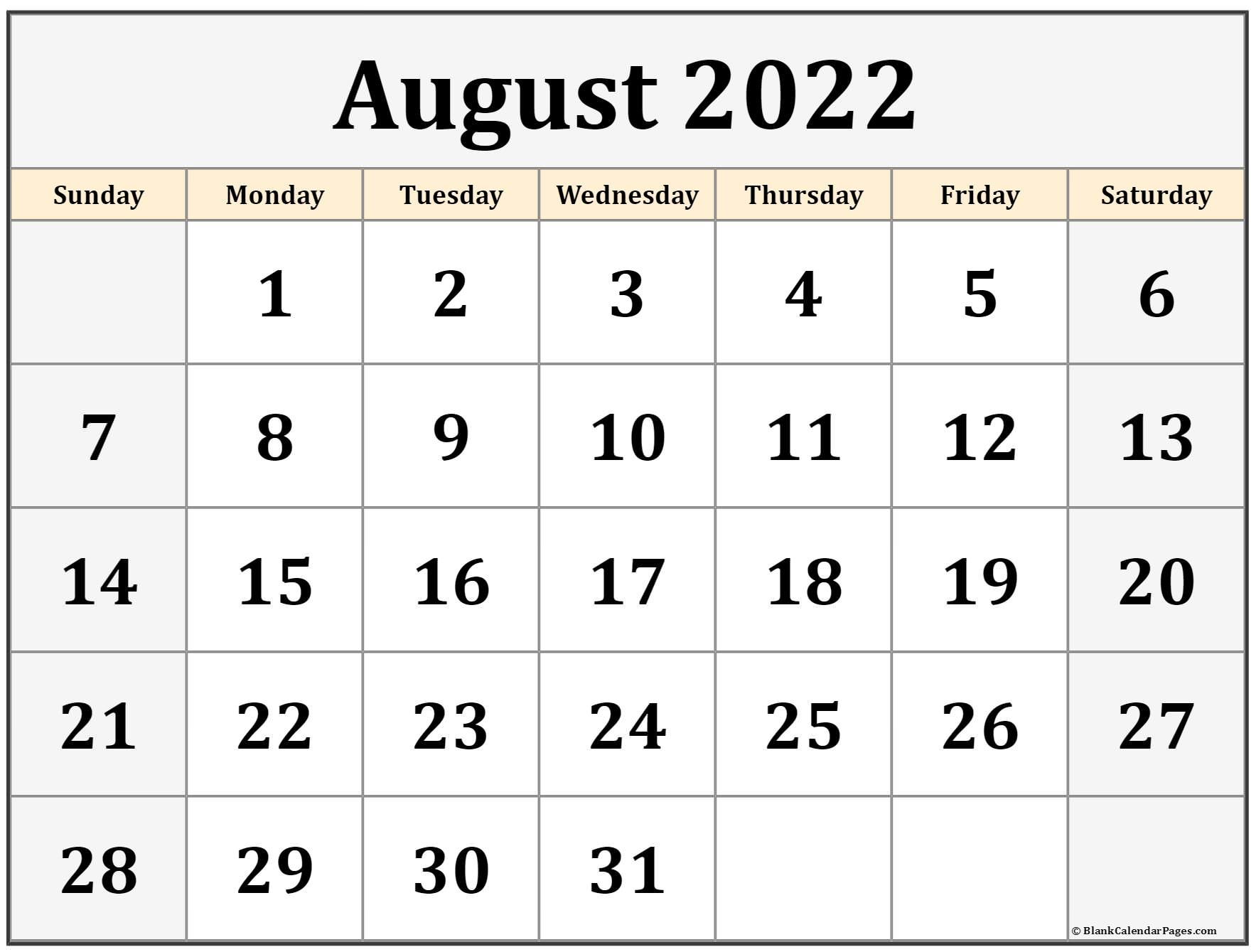 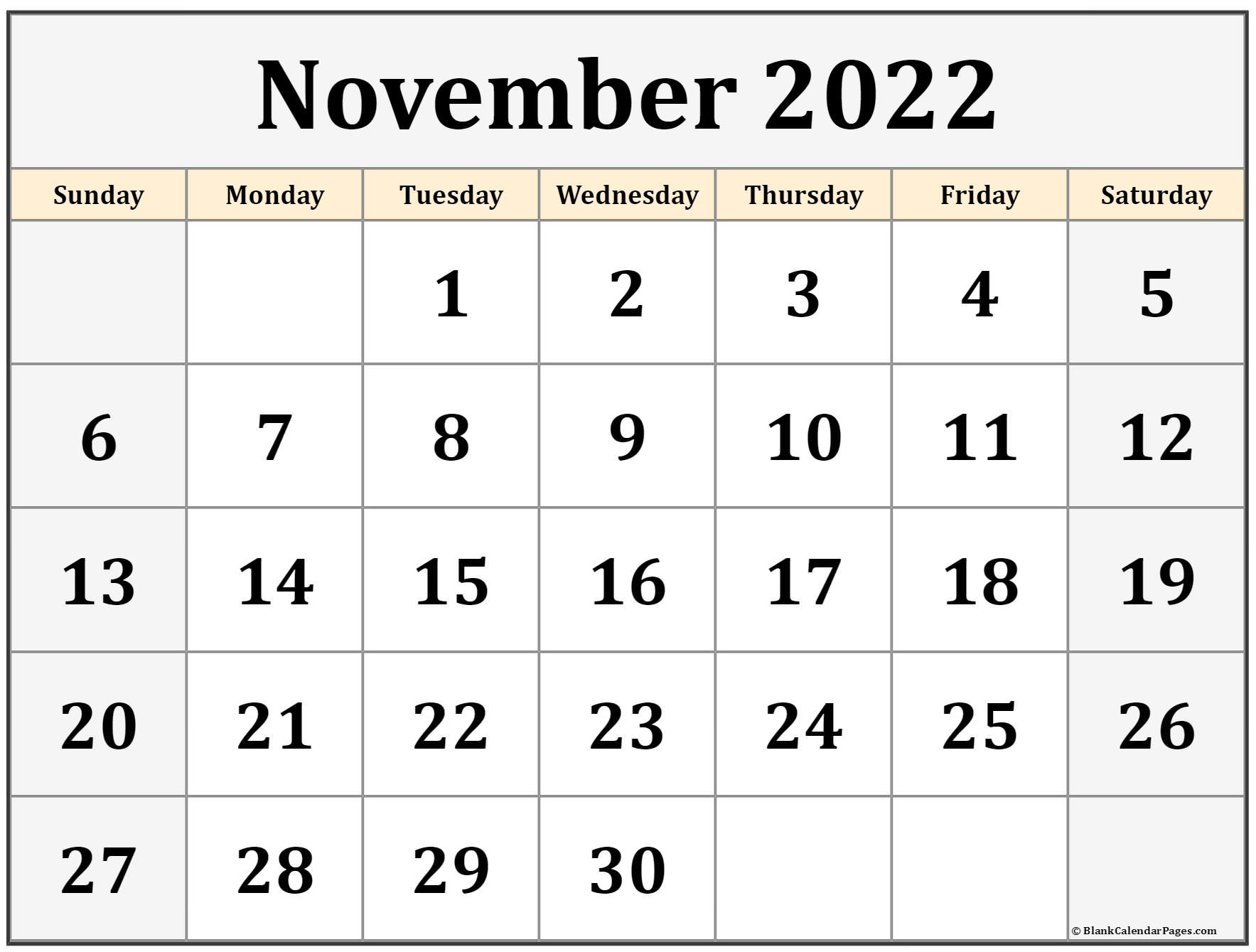 Dec 17/18 – Teachers & Board Meetings
Dec 24 – Jan 1 – Winter Break
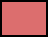 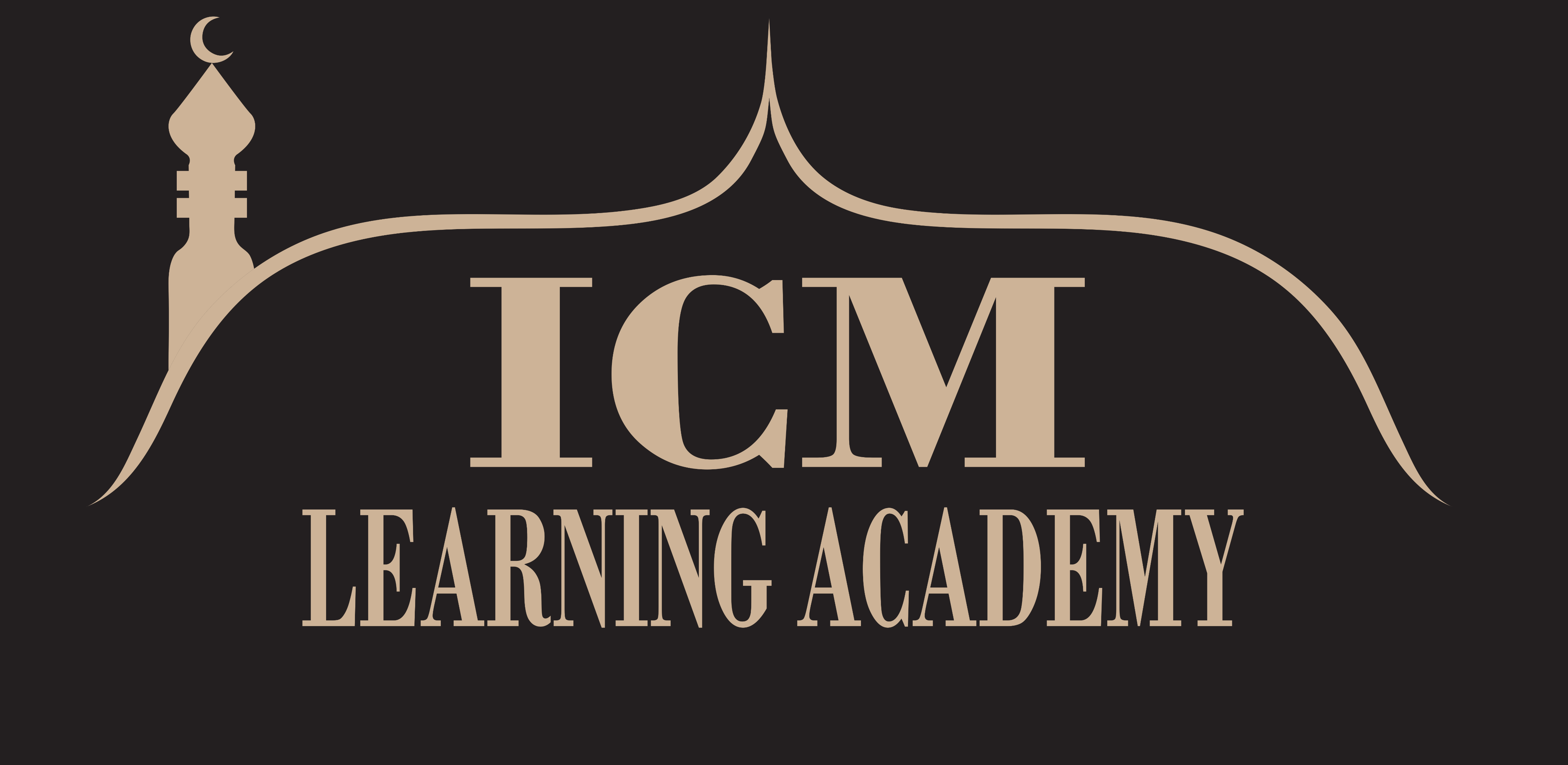 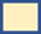 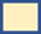 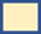 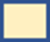 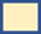 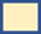 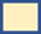 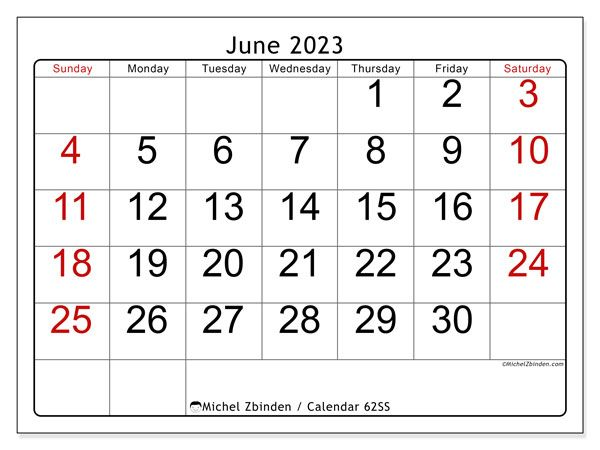 Mar 25 – Mar 31 – Spring Break
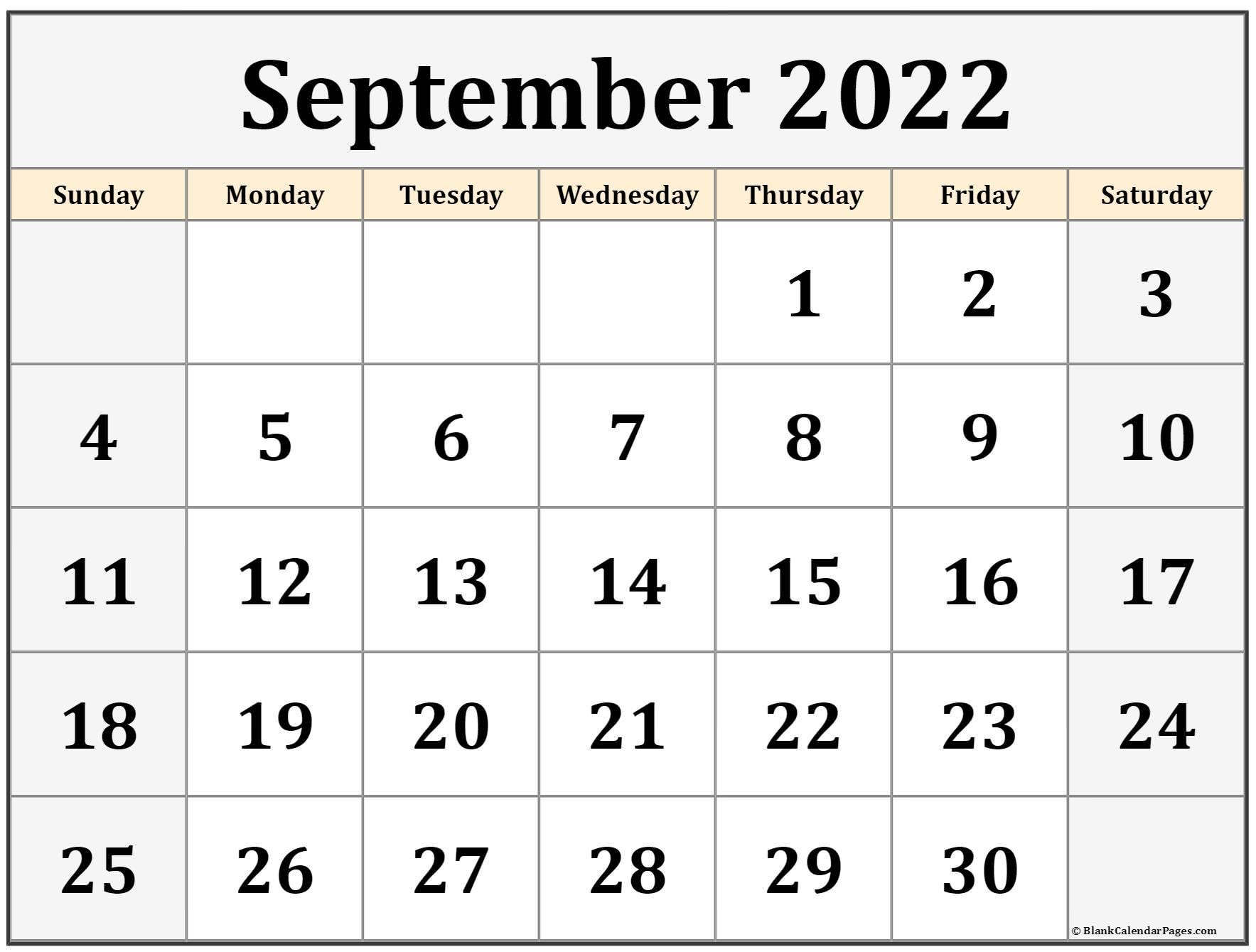 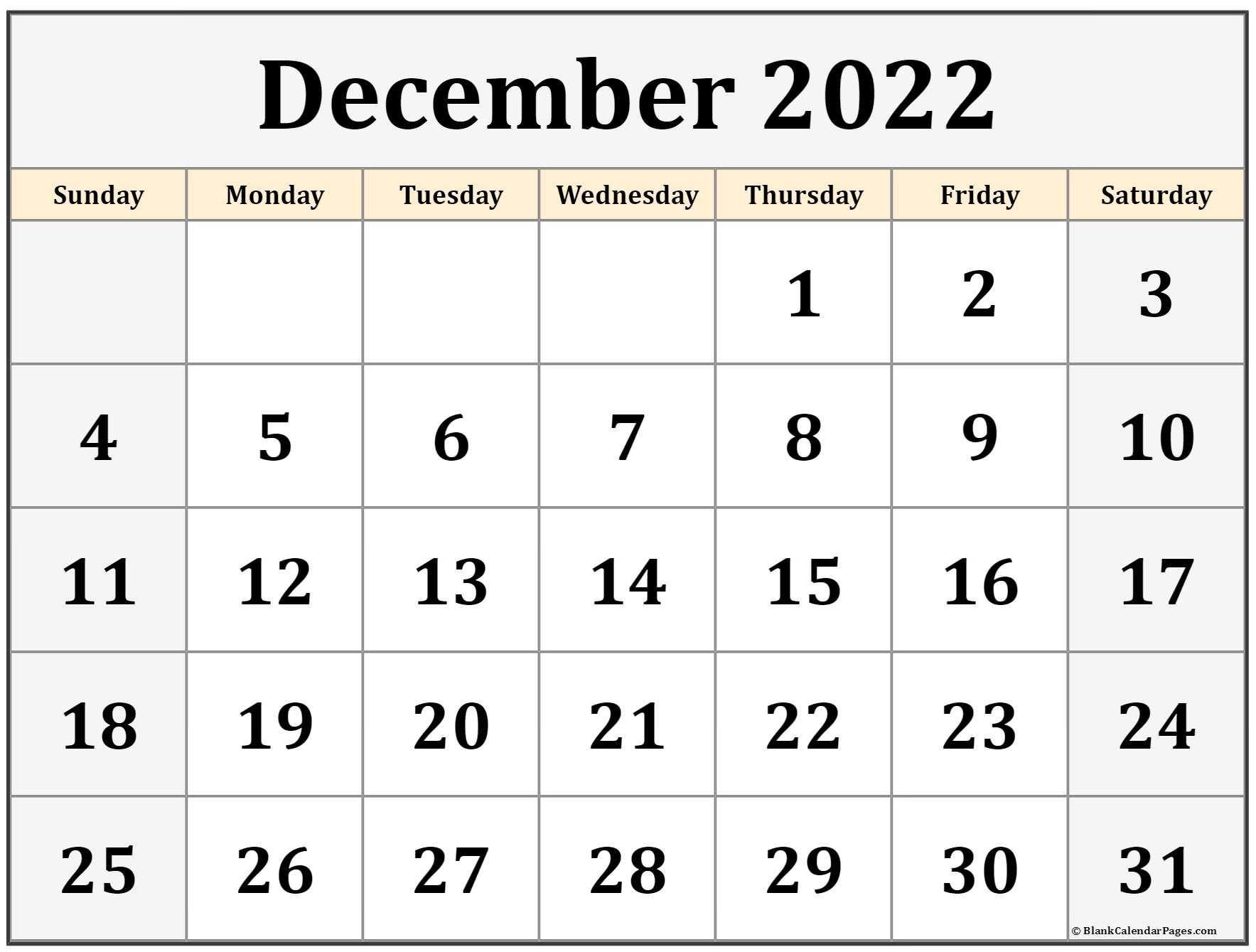 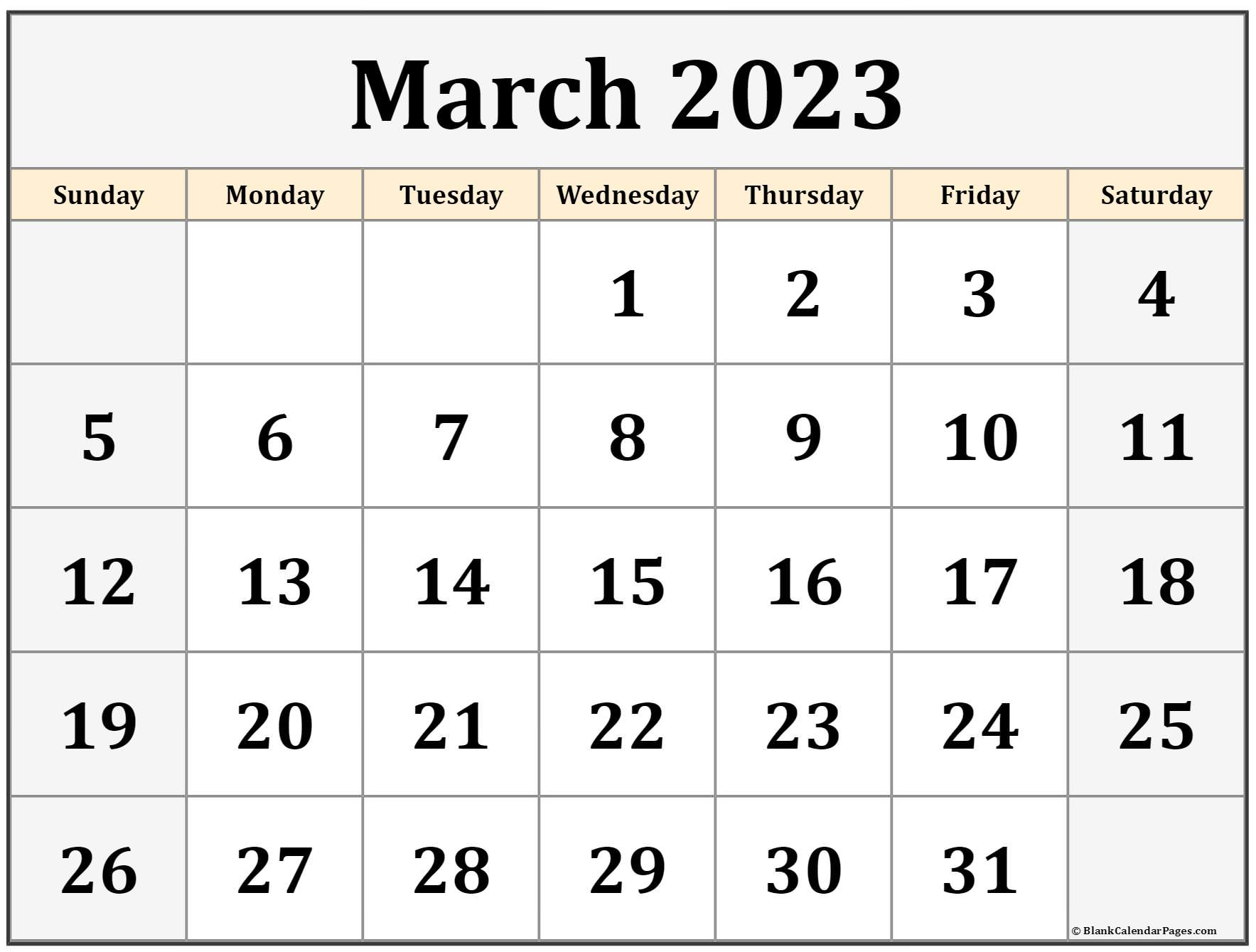 Mar 26 – ICM LA Fundraiser
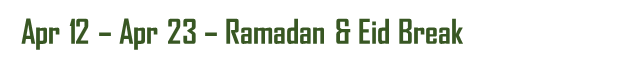 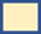 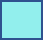 Apr 30 – Eid Fun Day
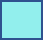 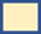 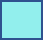 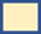 May 20 – Last Day of Saturday School
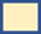 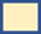 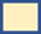 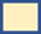 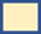 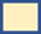 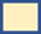 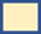 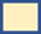 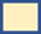 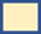 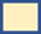 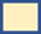 May 27 – Graduation Day
PLEASE NOTE : All ICM Learning Academy Calendar 2022-2023 dates are subject to change due to any unforeseen situations and Inclement weather. Ramadan and Eid dates are subject to change according to moon sighting.
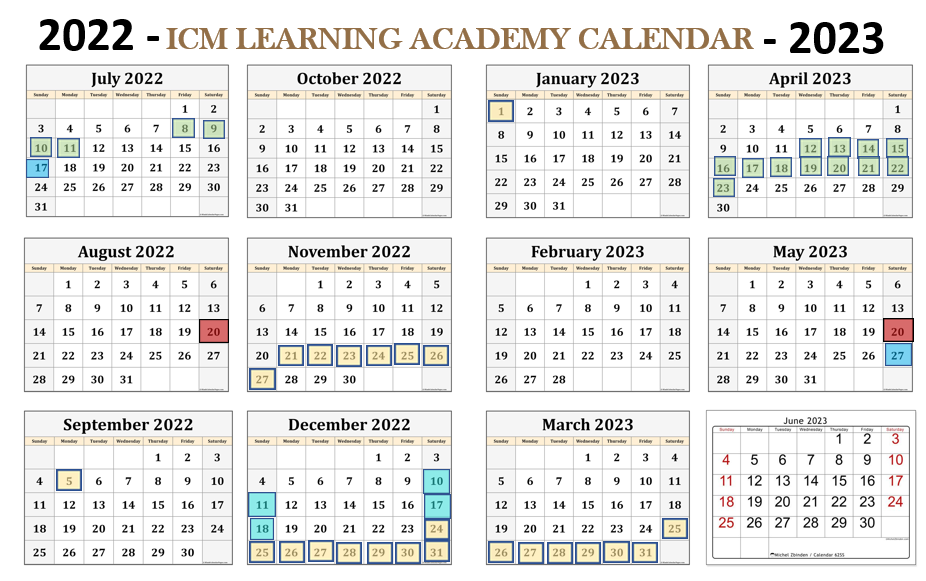 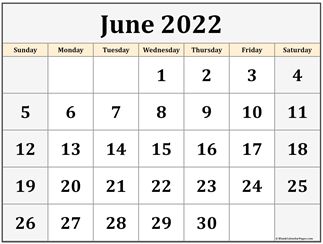 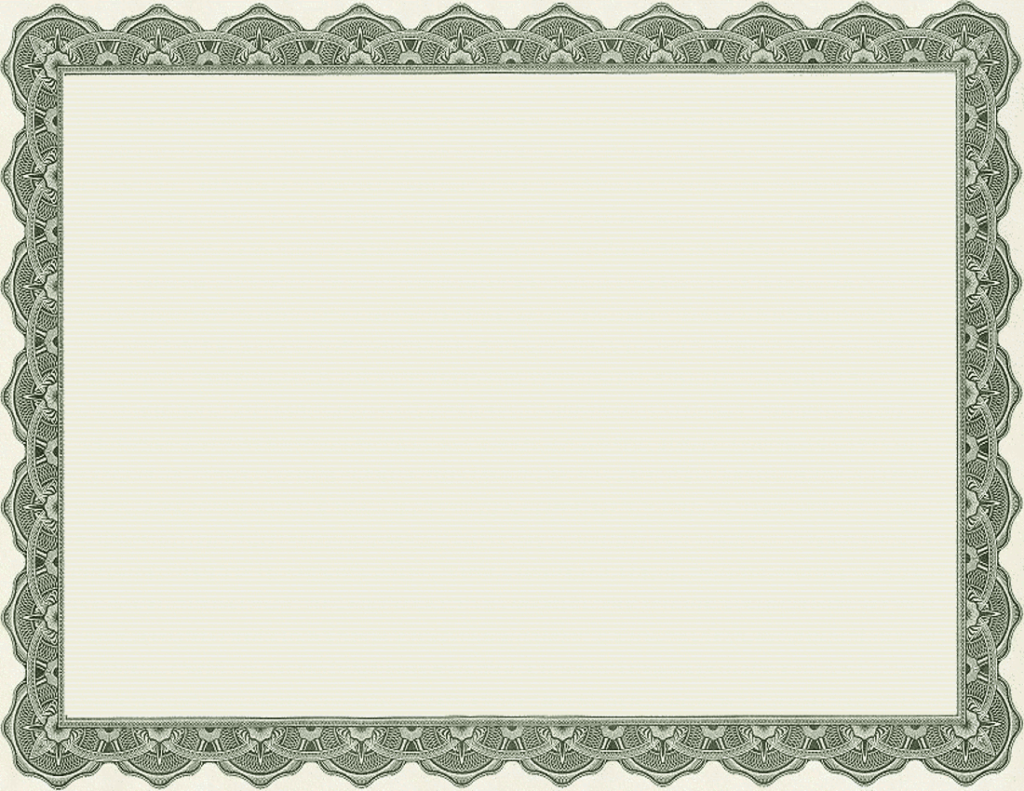 Ijazah
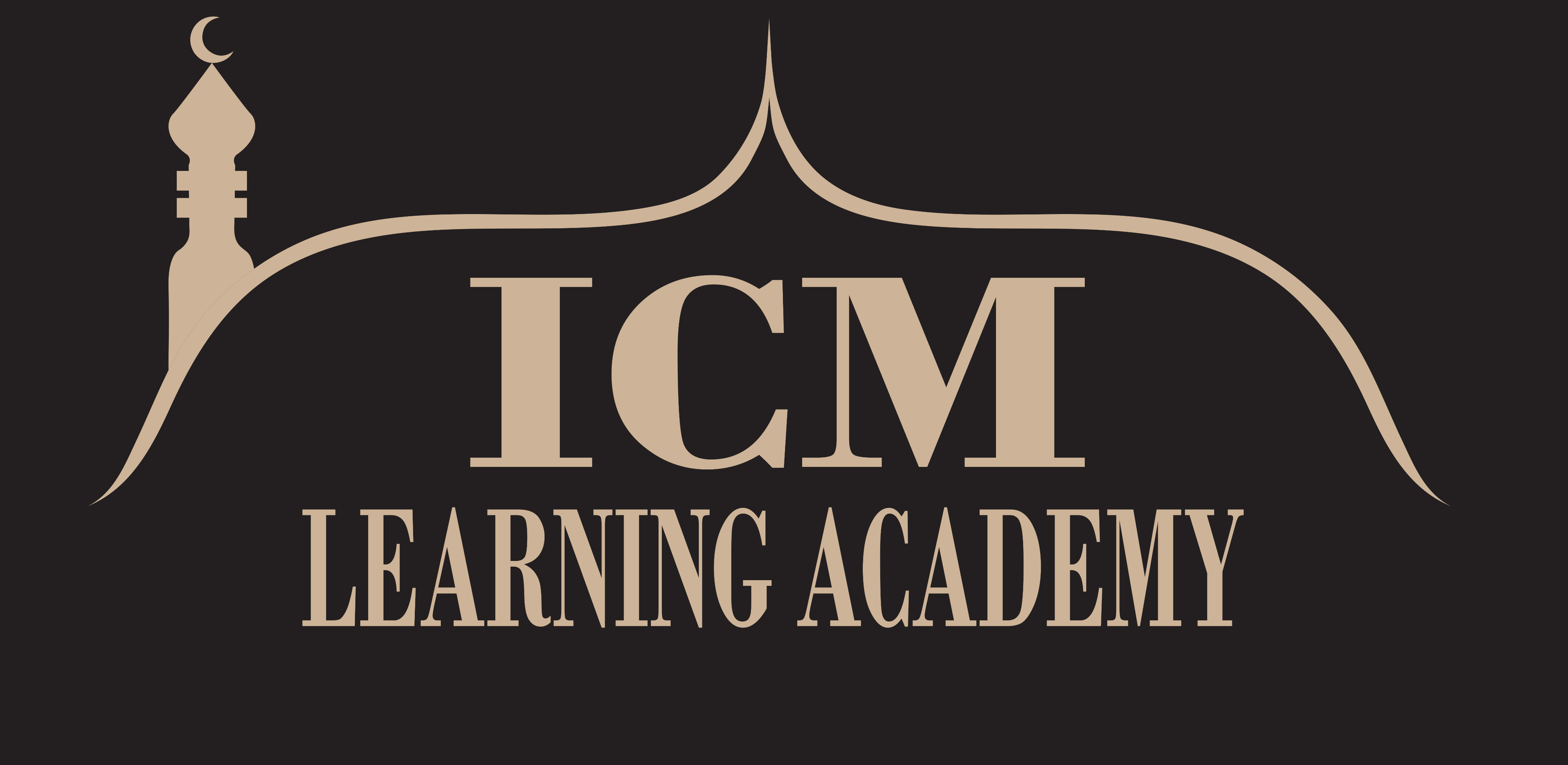 in
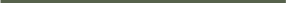 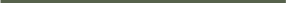 Quran Recitation with Tajweed
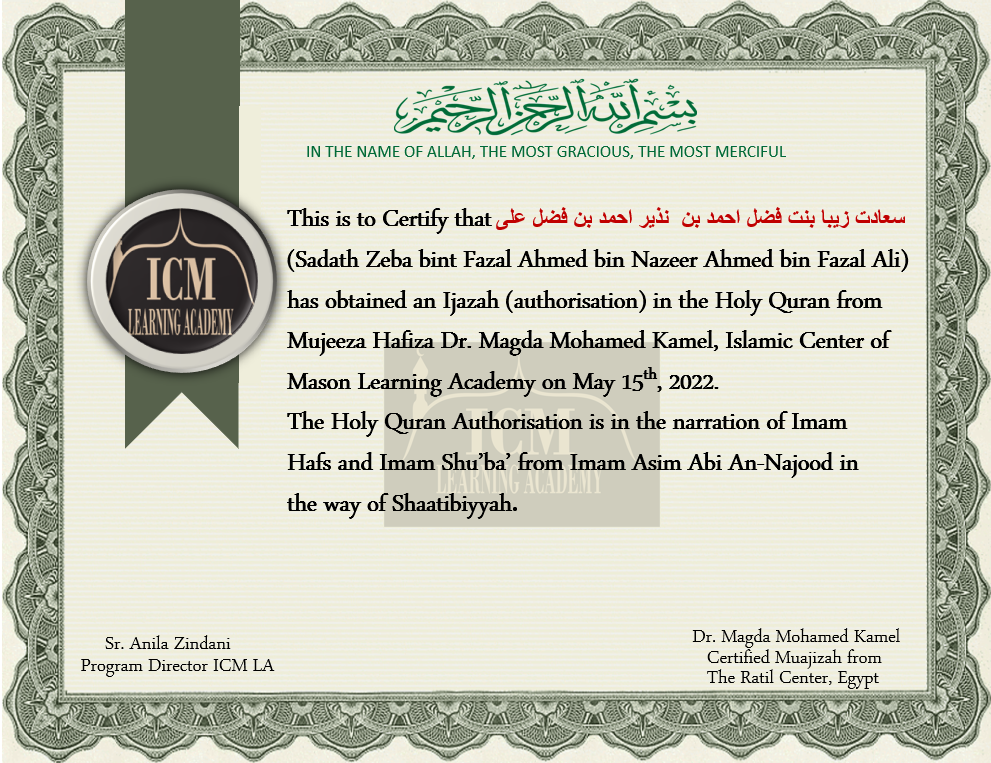 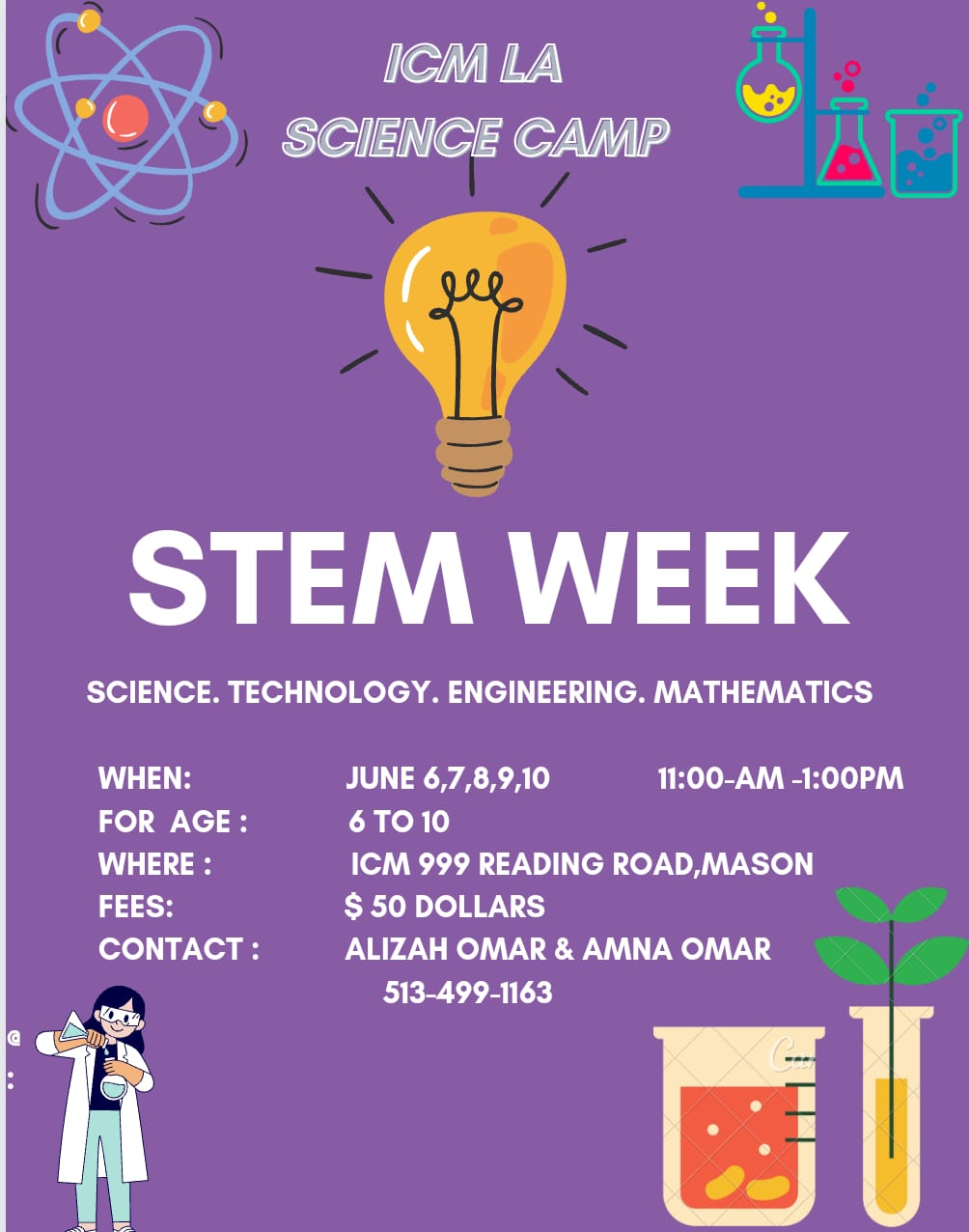 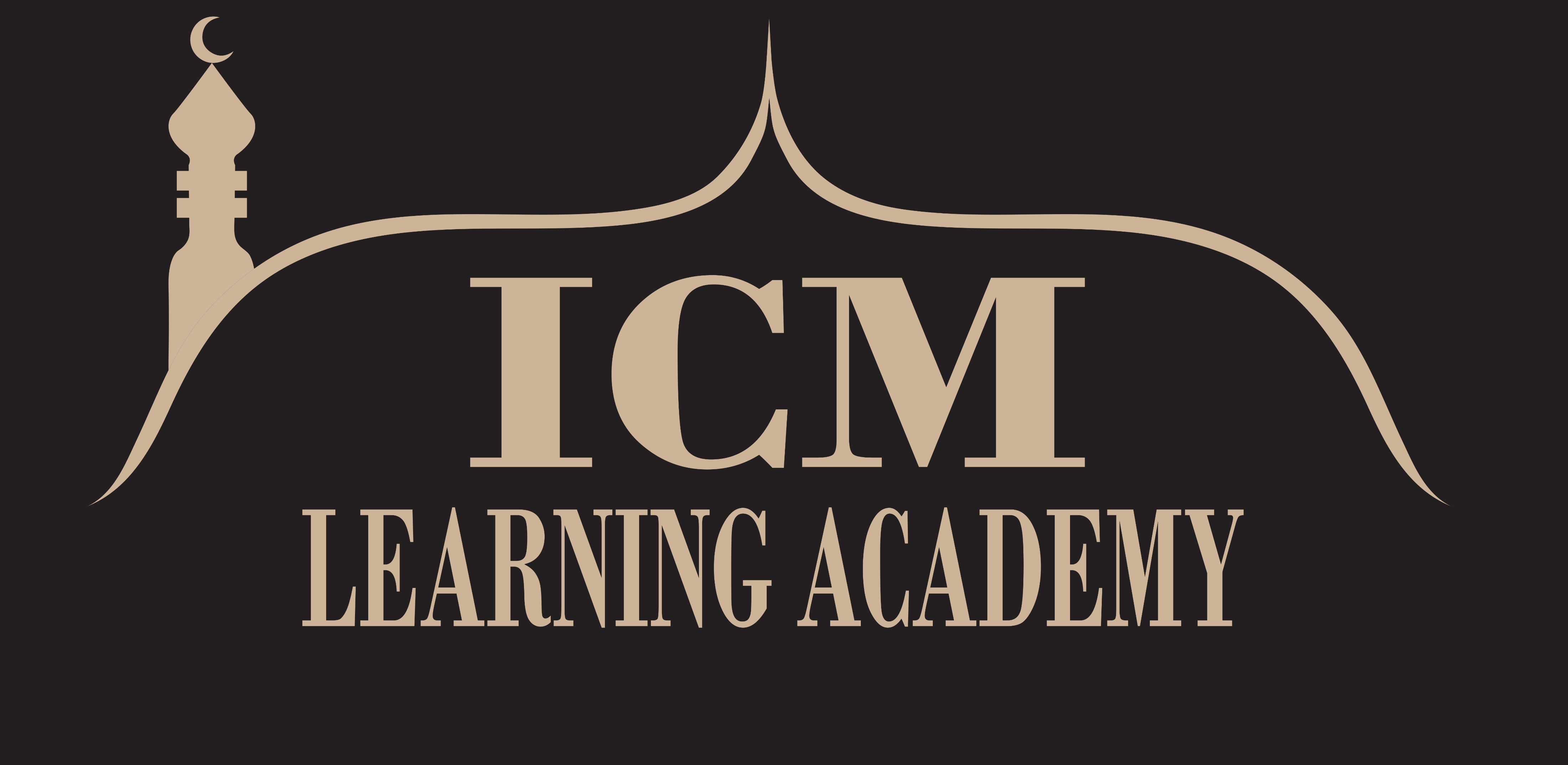 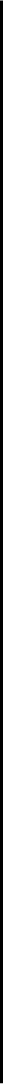 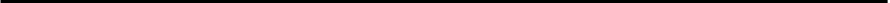 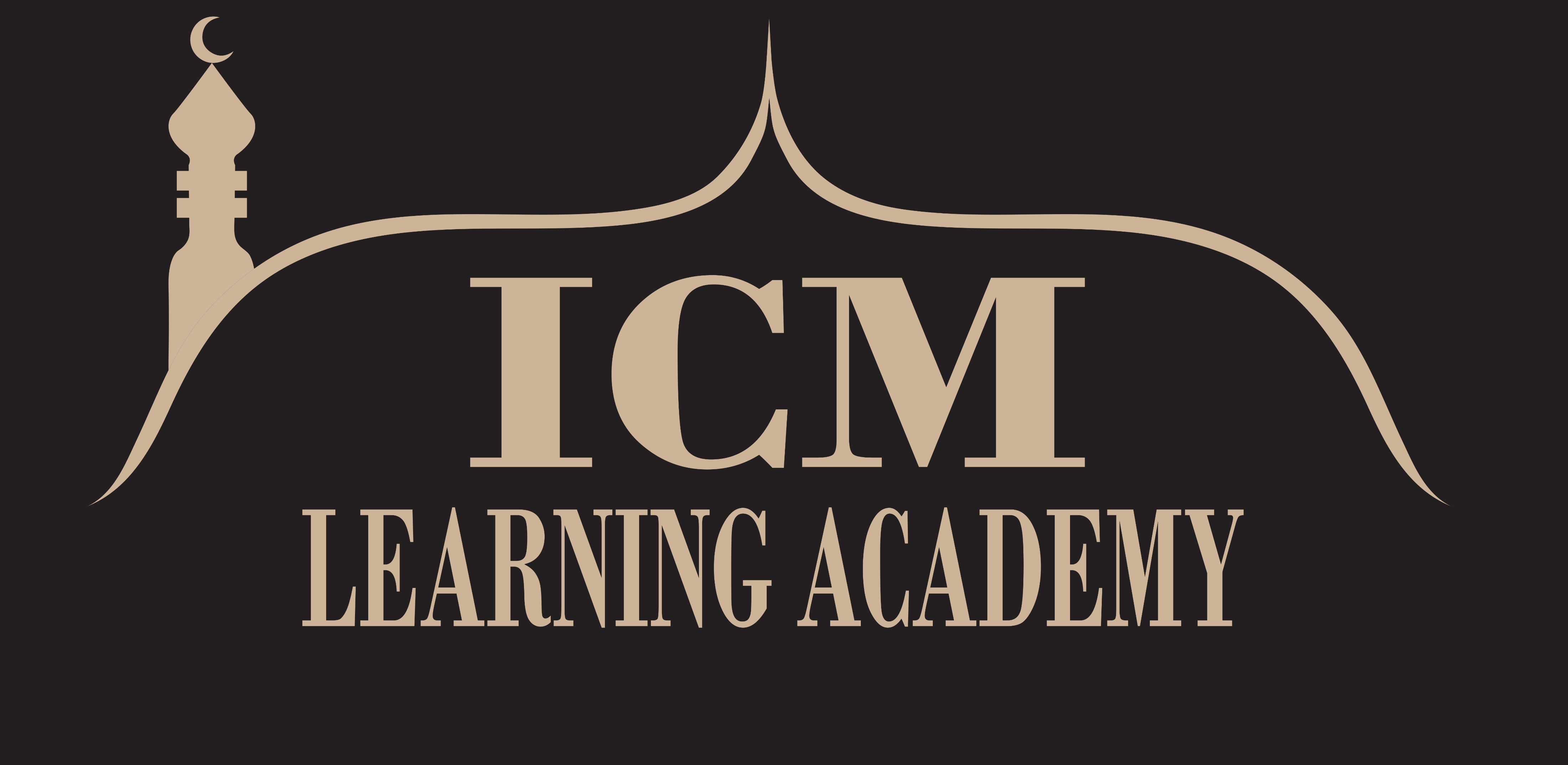 ICM LEARNING ACADEMY’S
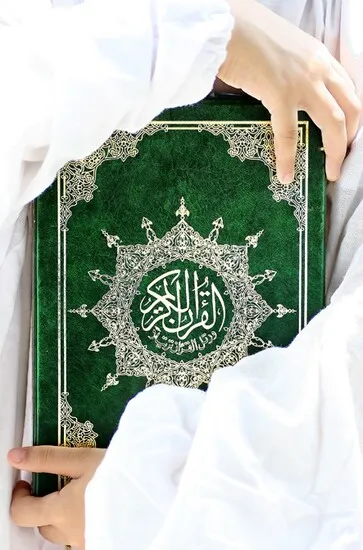 SUMMER HIFZ PROGRAM
For Boys and Girls ages 7 and above
Program Starts
JUNE 6TH 2022
Monday – Thursday ; 9am – 2pm
Fee : $400 / Month
Register : https://forms.gle/tp5M6K9LoSYnG5729
108 Willaim St, Mason, OH, 45040
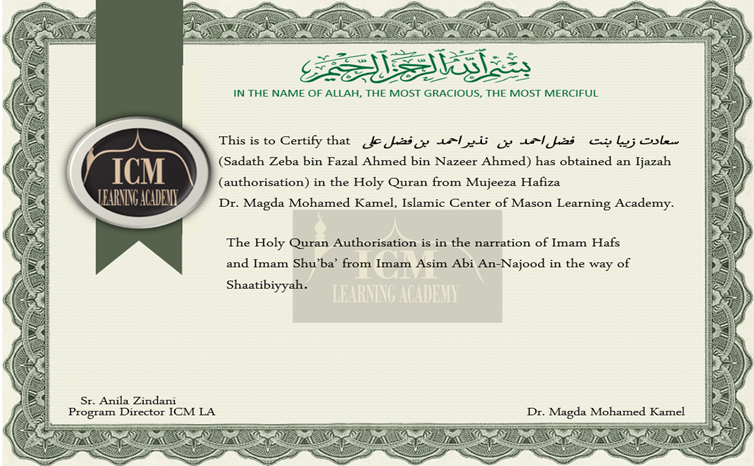 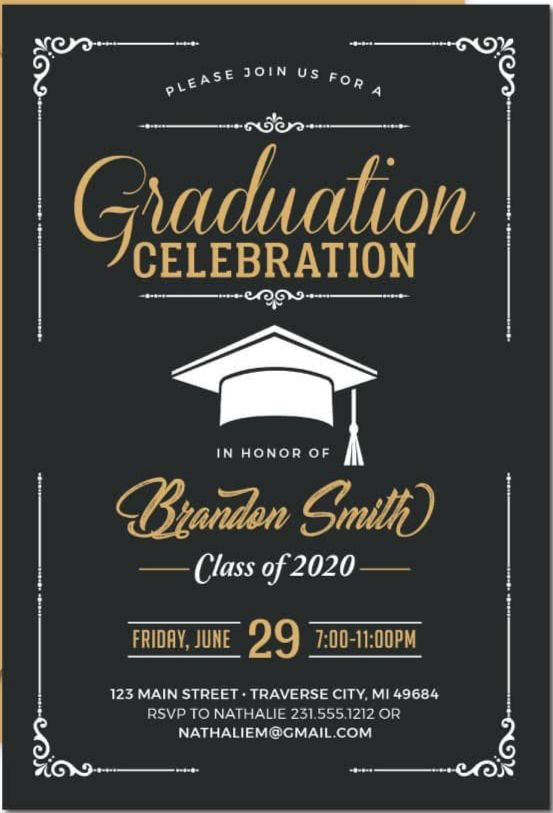 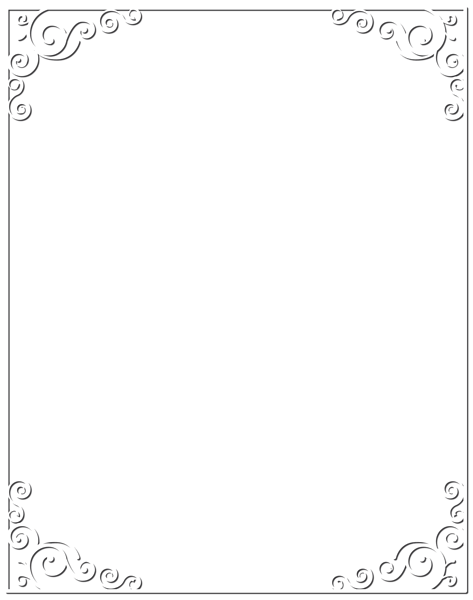 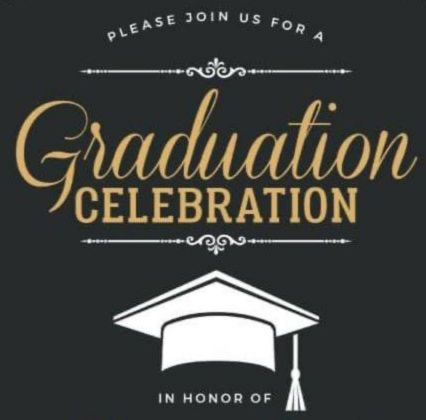 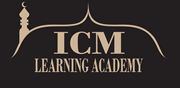 of
ICM LA WEEKEND SCHOOL
and
IJAZA COMPLETION CEREMONY WITH   DUA
SUNDAY, MAY 15TH, 2022
11AM to 2PM
at
999 Reading Road, Mason, OH, 45040